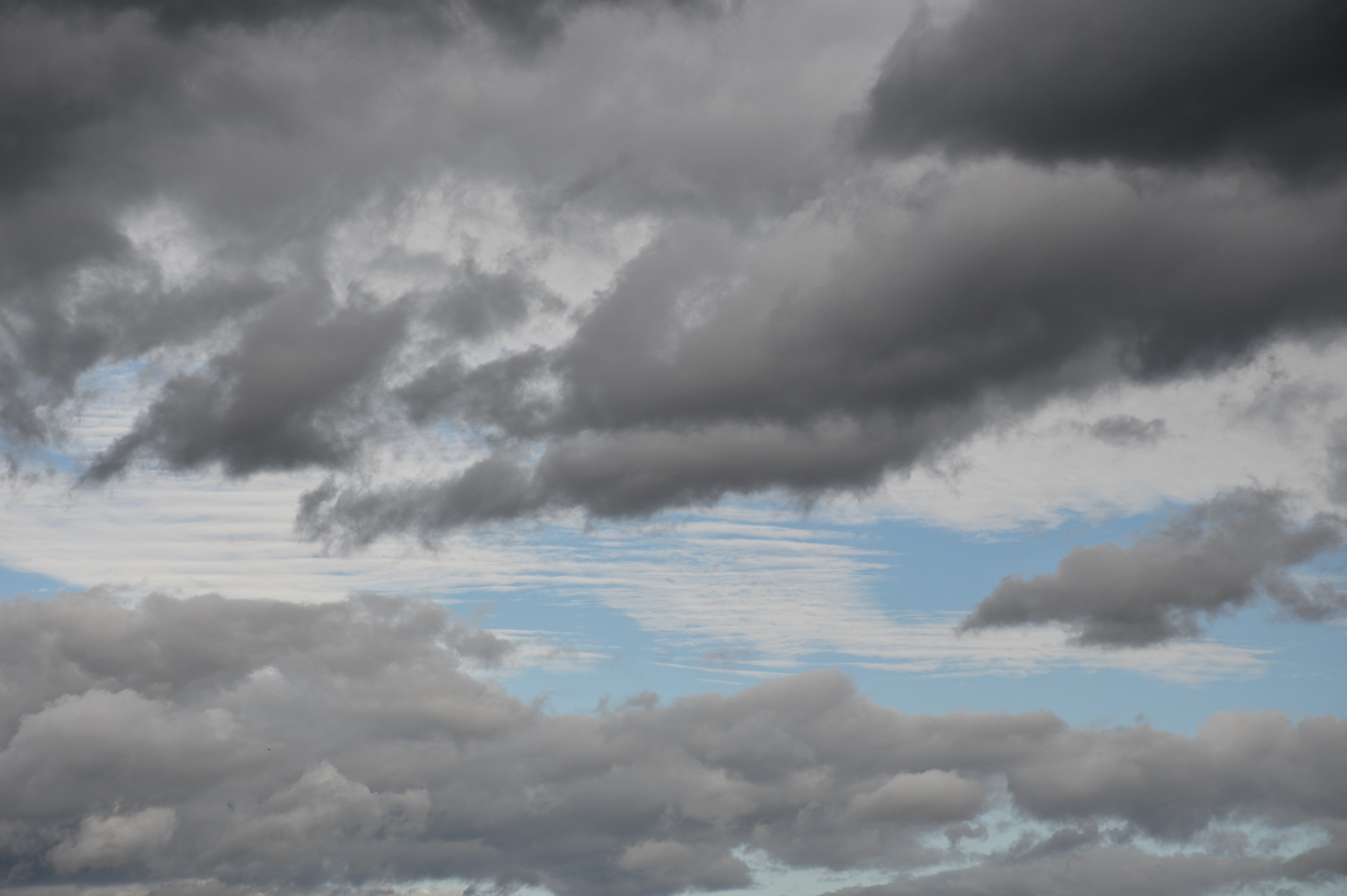 Oprava křížků a zvoniček v osadách Rudoleca Nedrahovické Podhájí
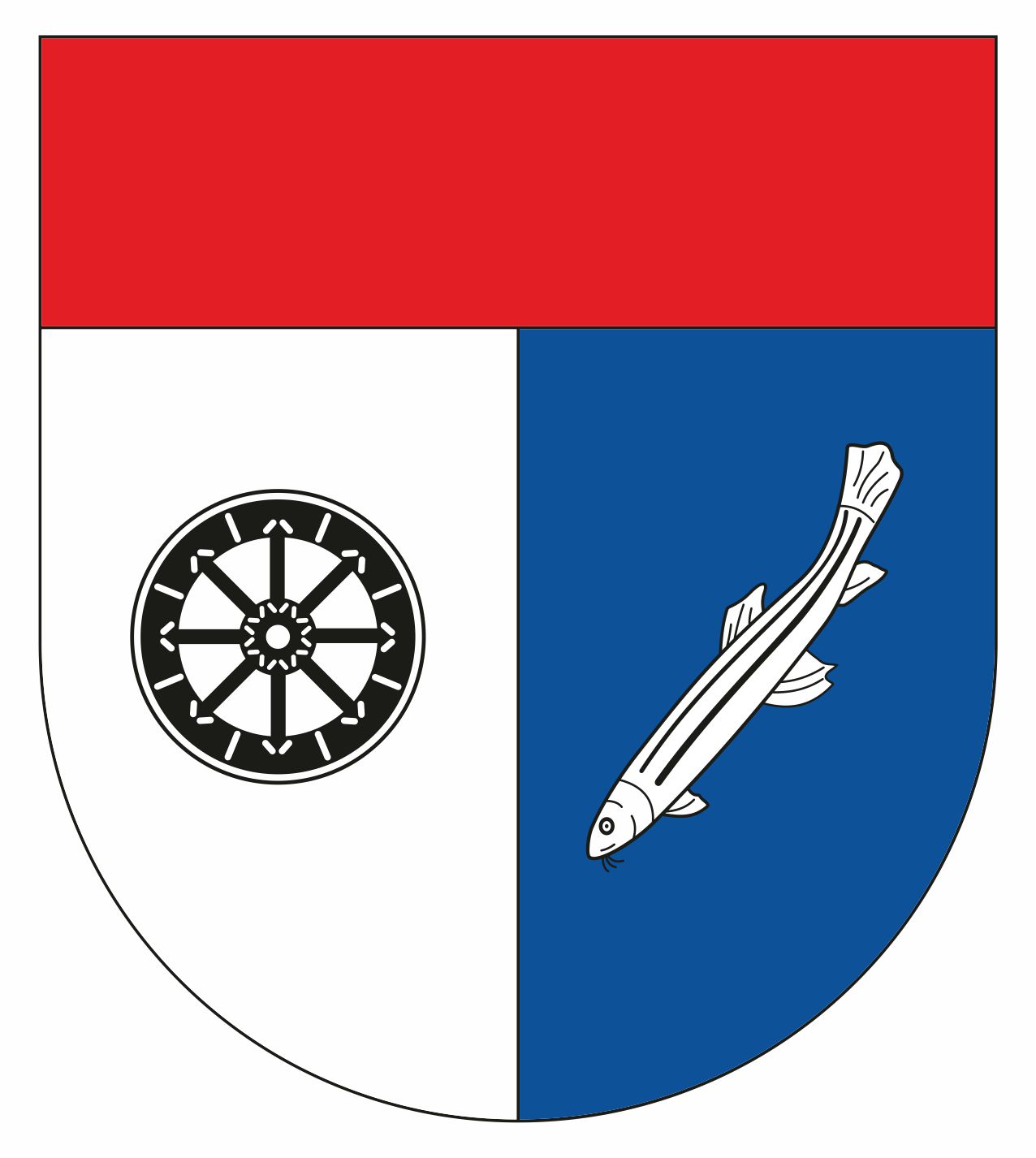 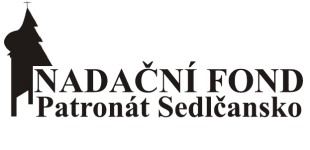 Září 2019
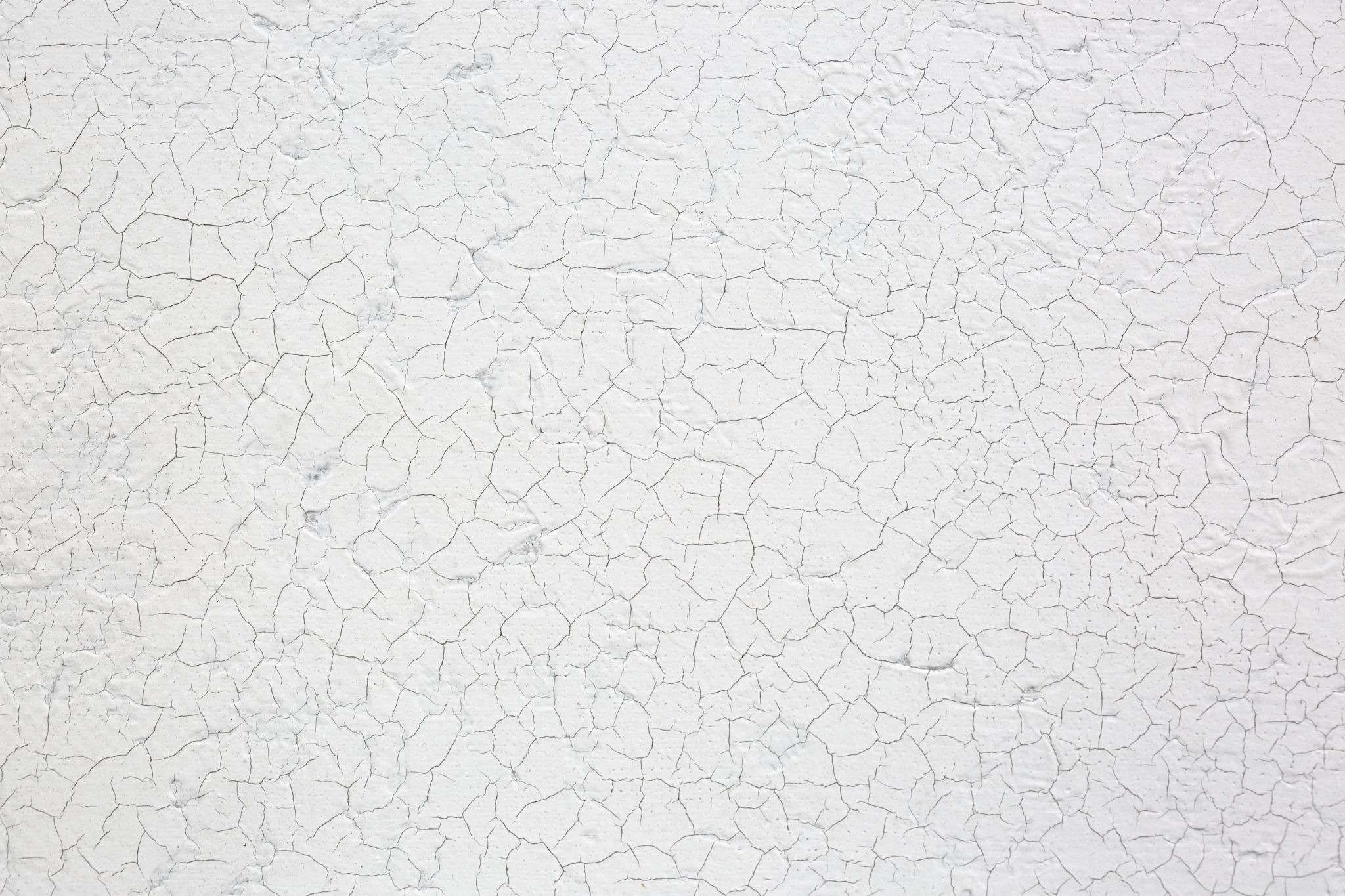 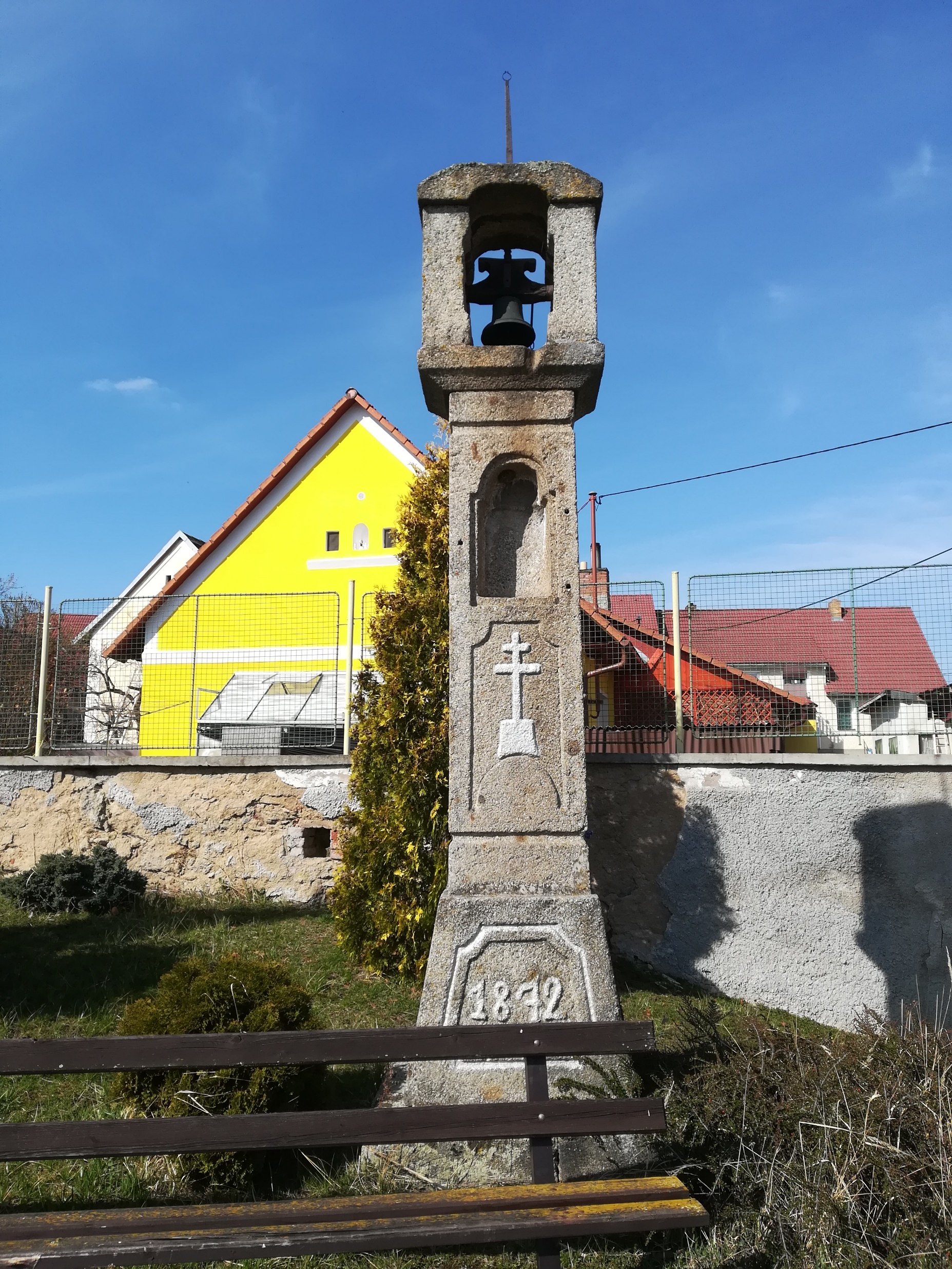 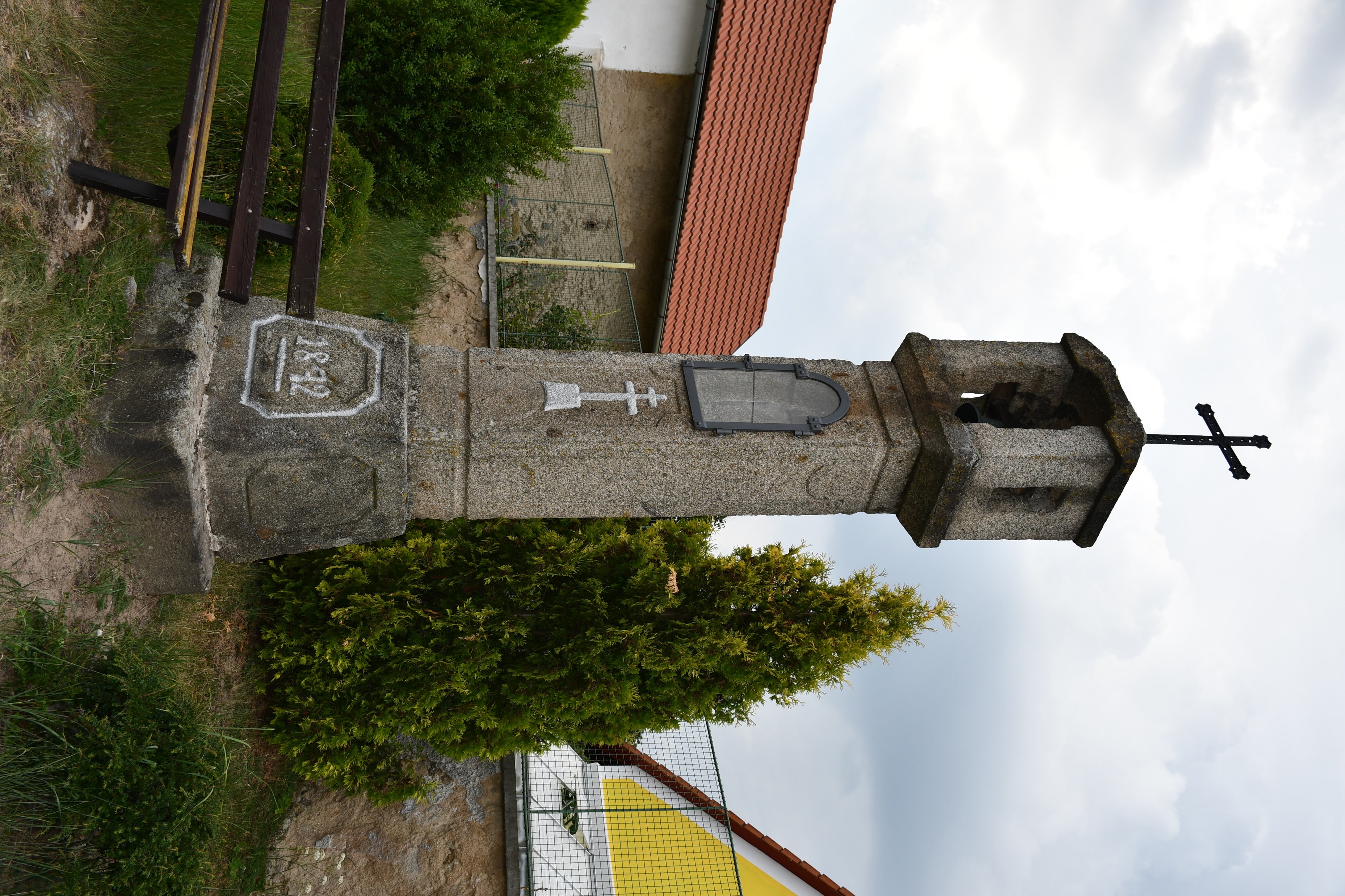 Zvonička Nedrahovické Podhájí  (z r. 1872)
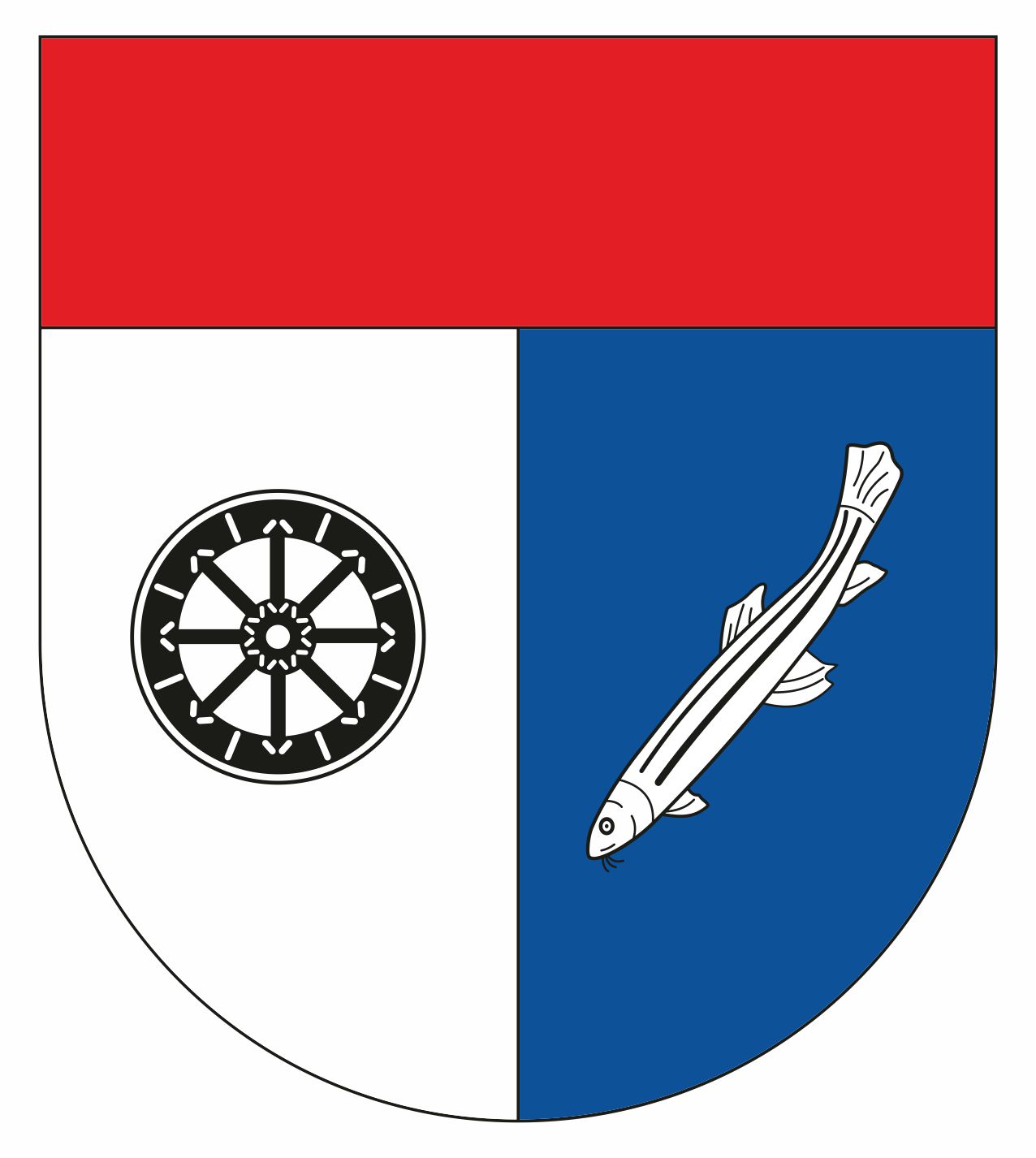 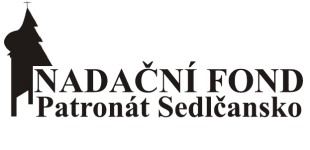 Září 2019
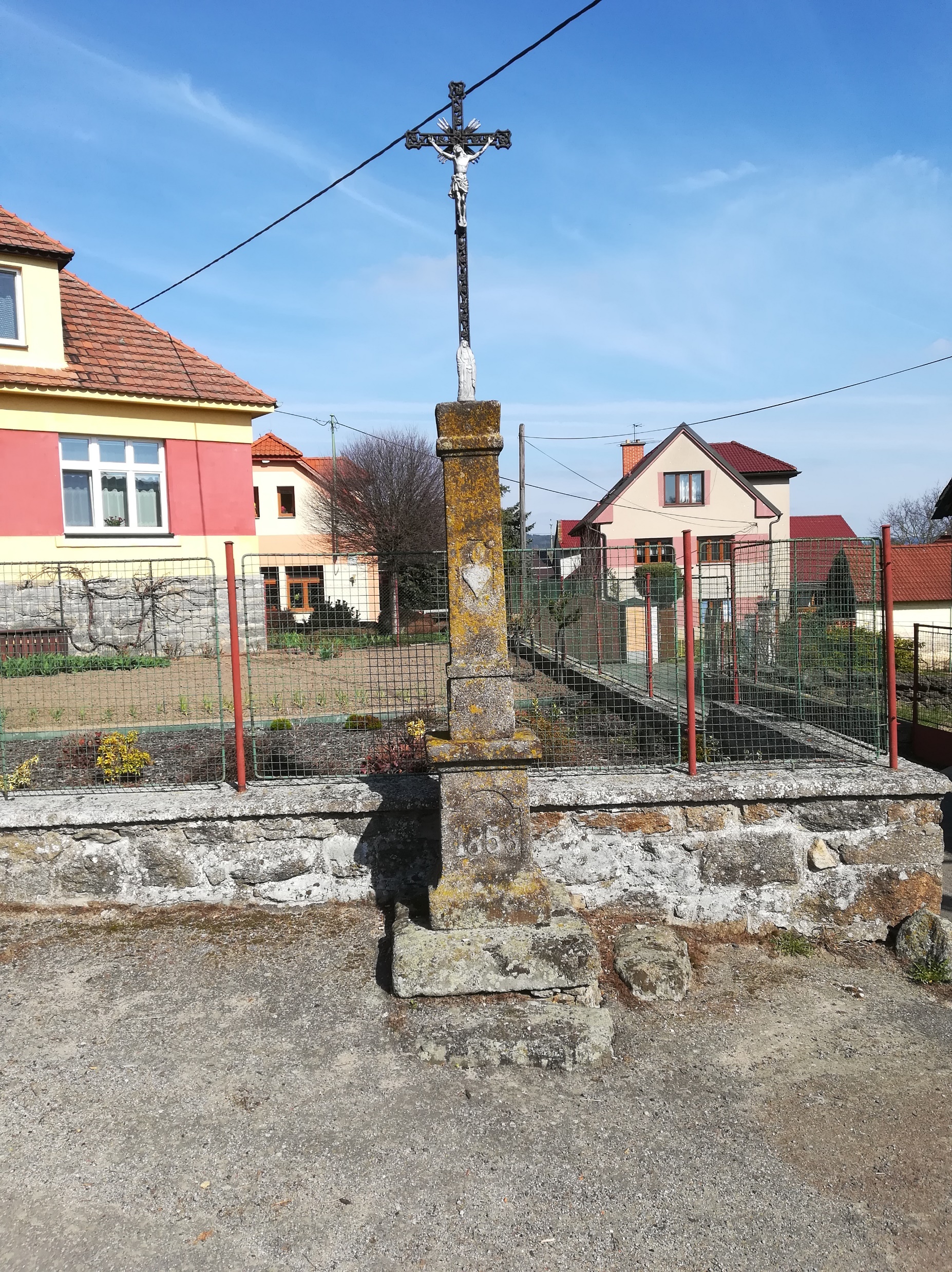 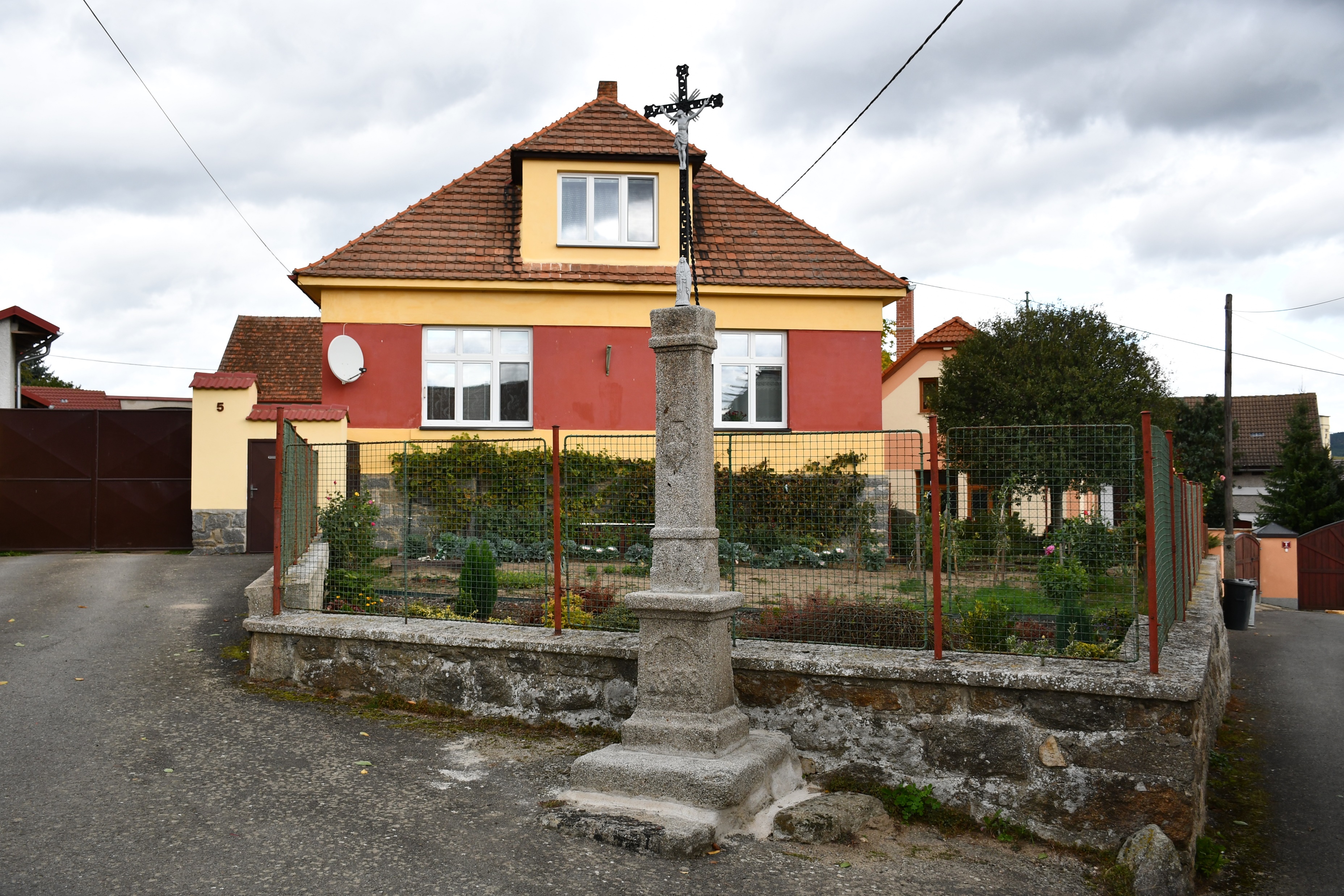 Křížek Nedrahovické Podhájí (z r. 1858)
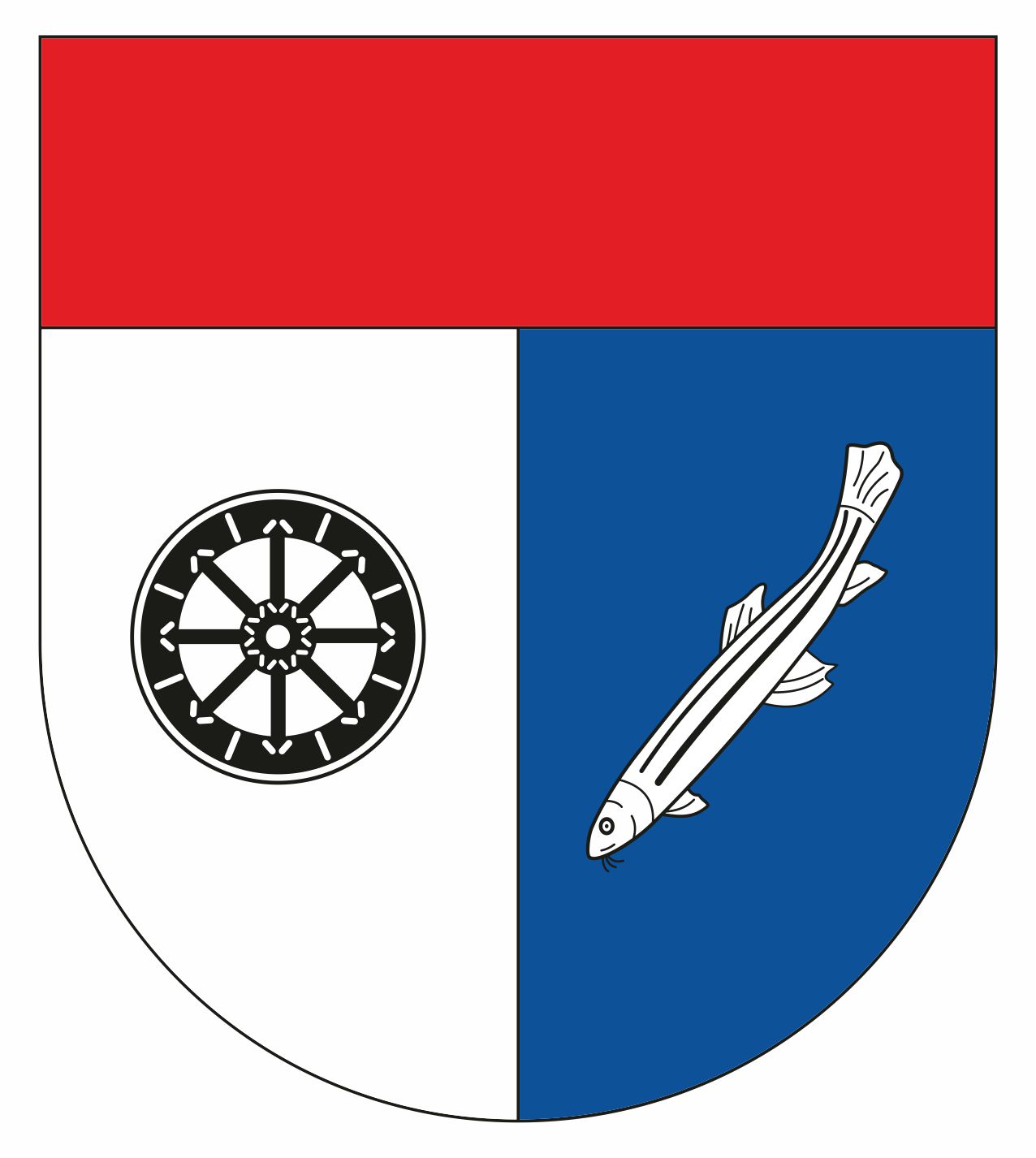 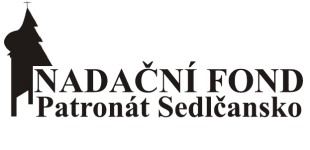 Září 2019
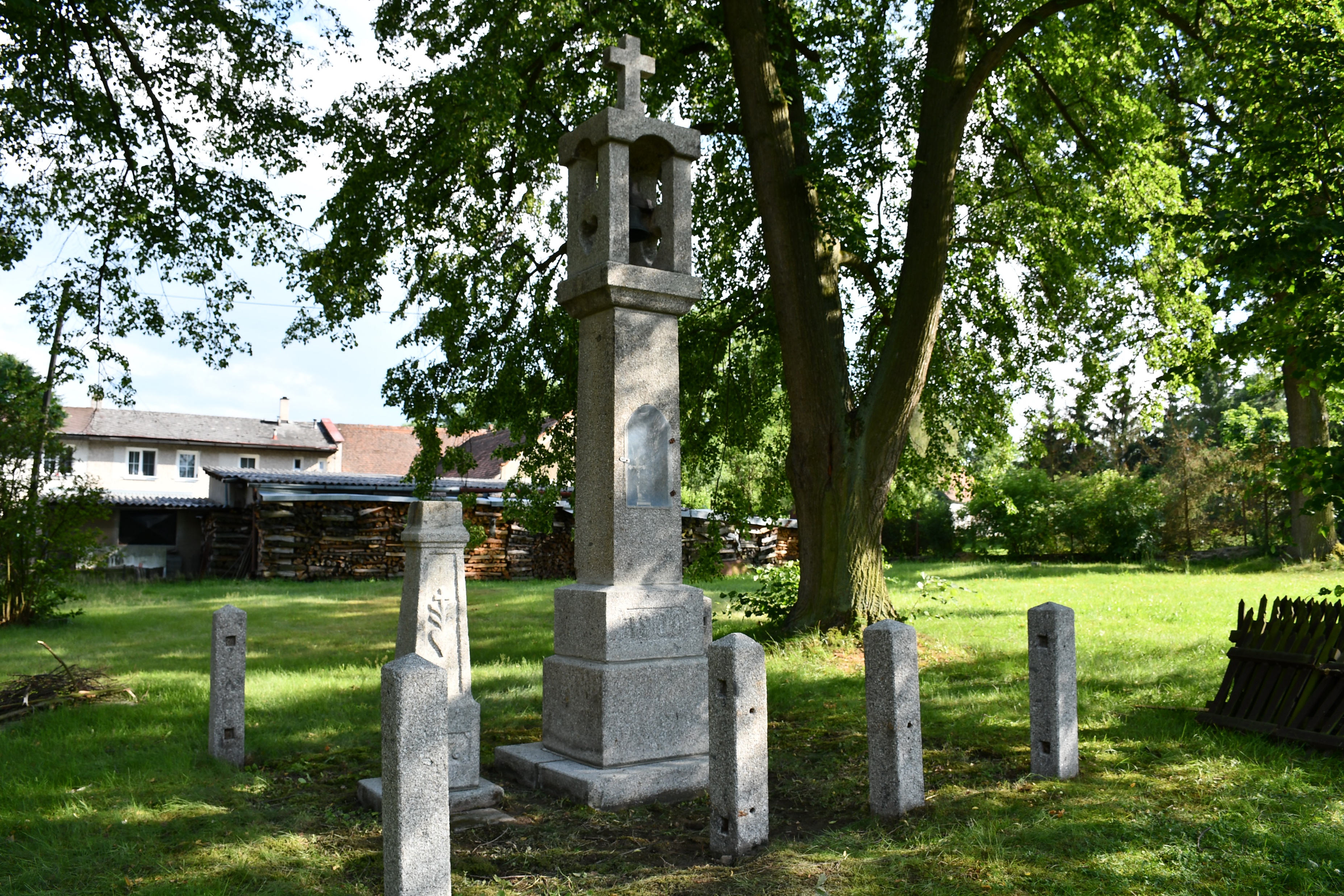 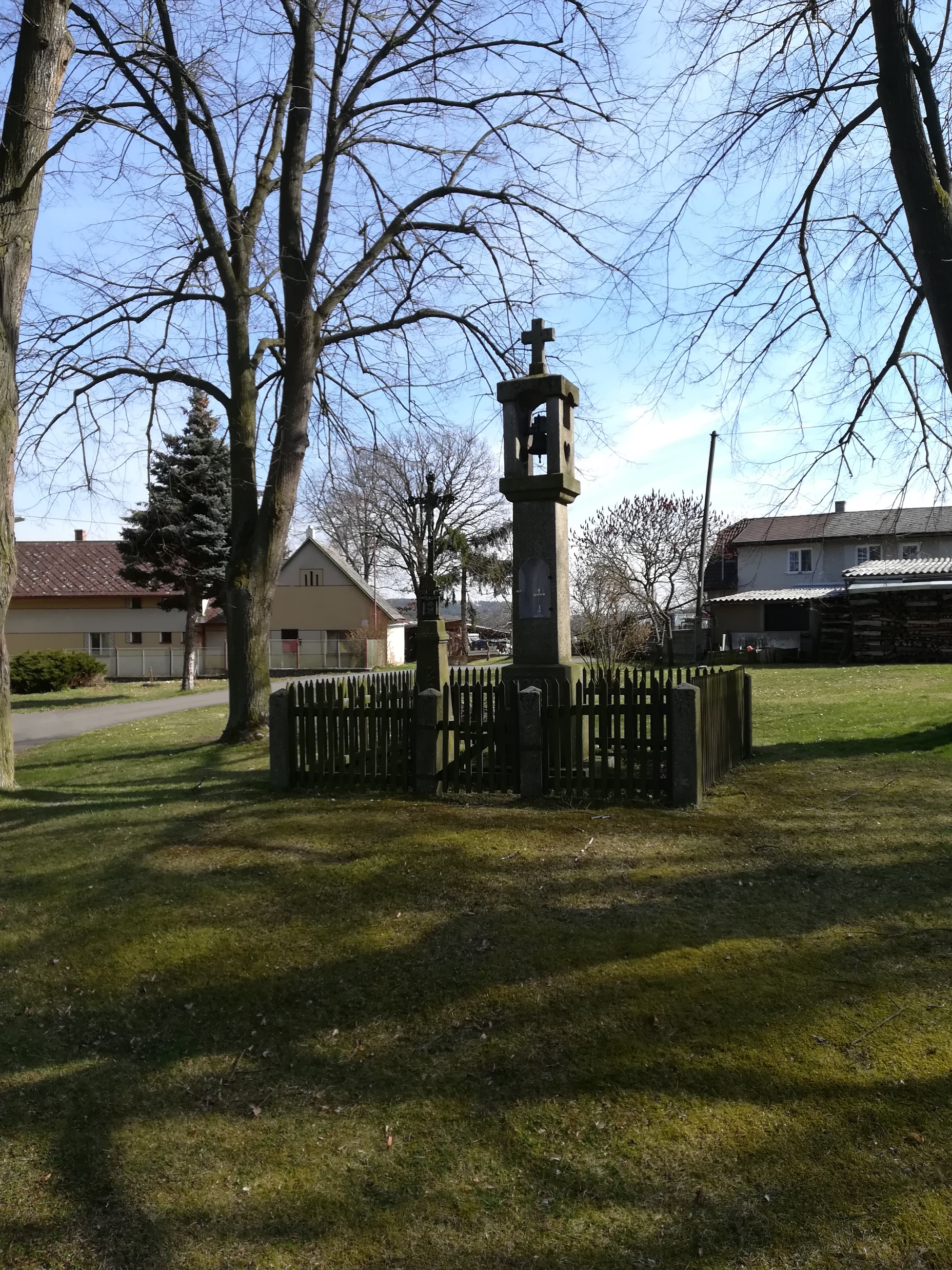 Rudolec
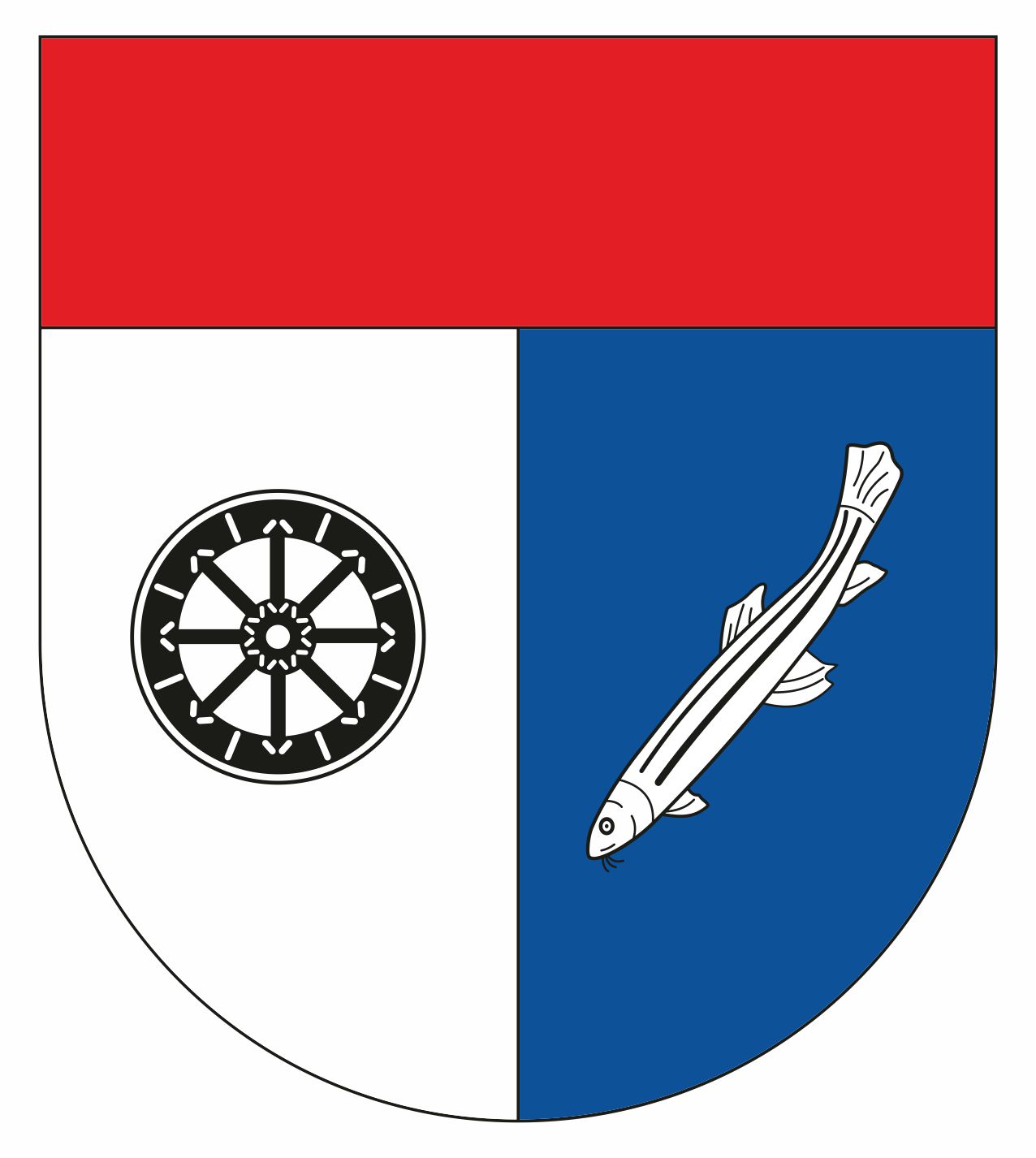 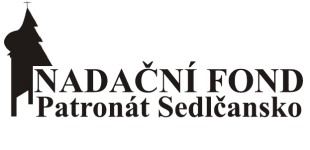 červenec 2019
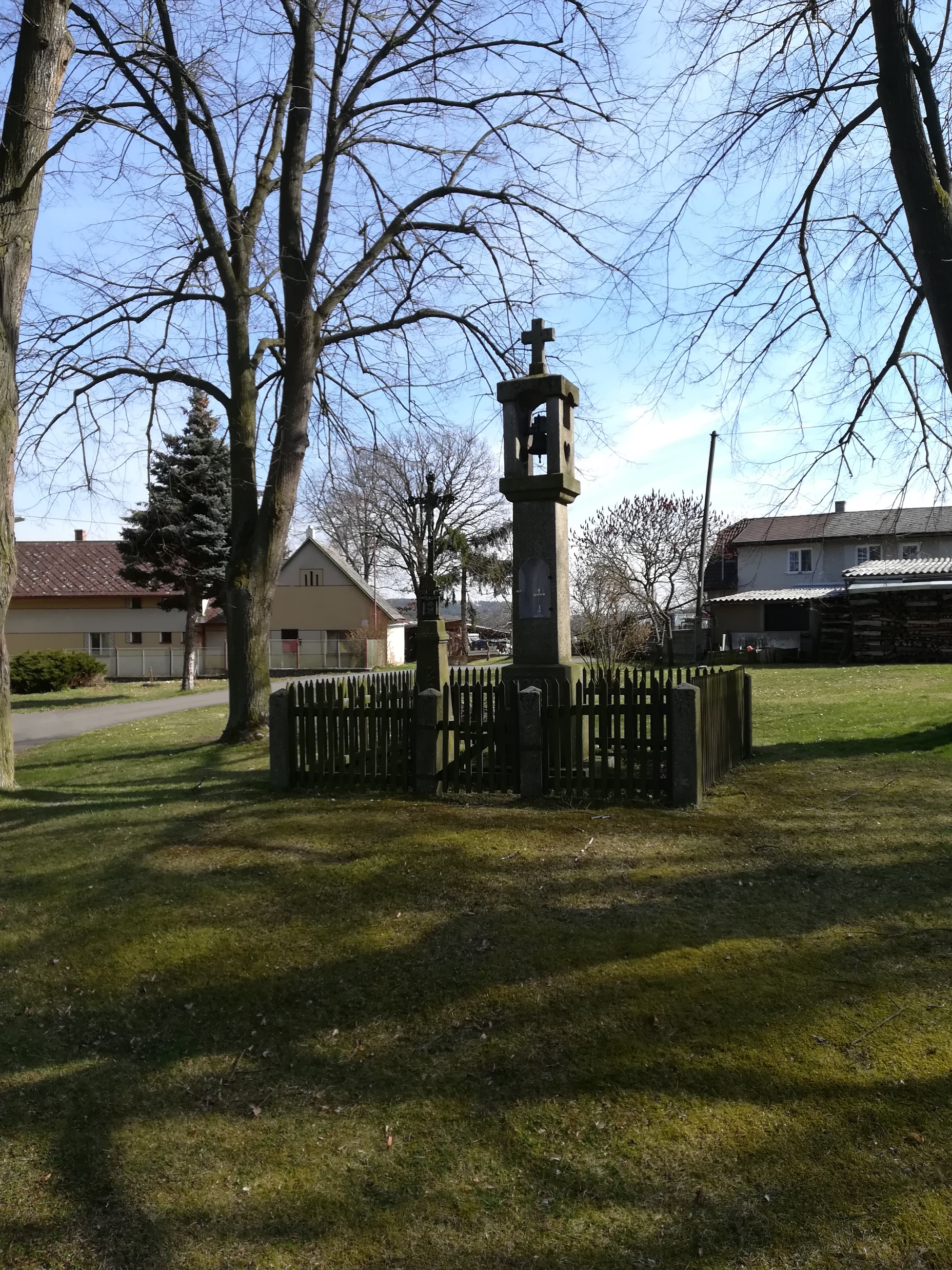 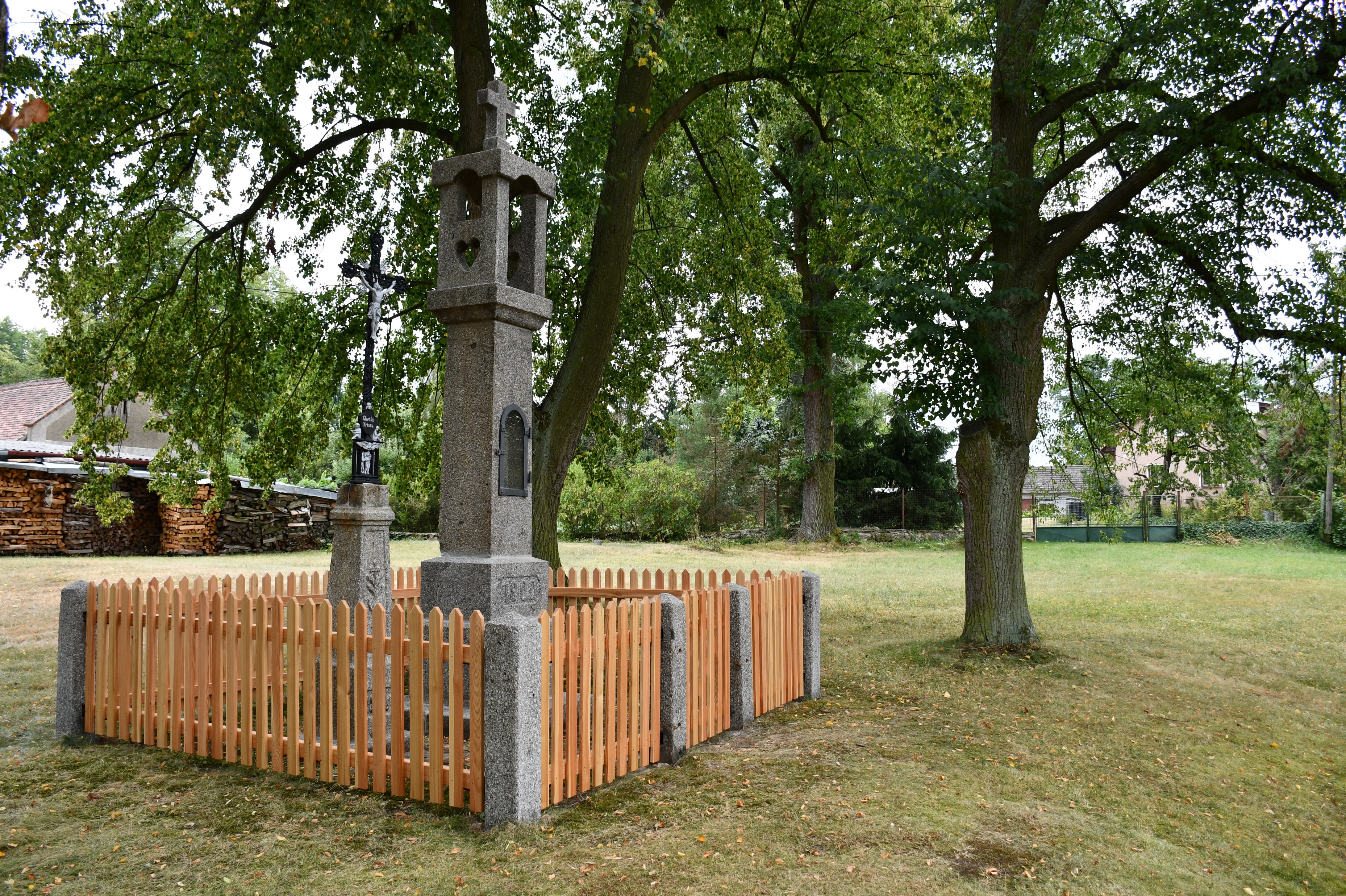 Rudolec
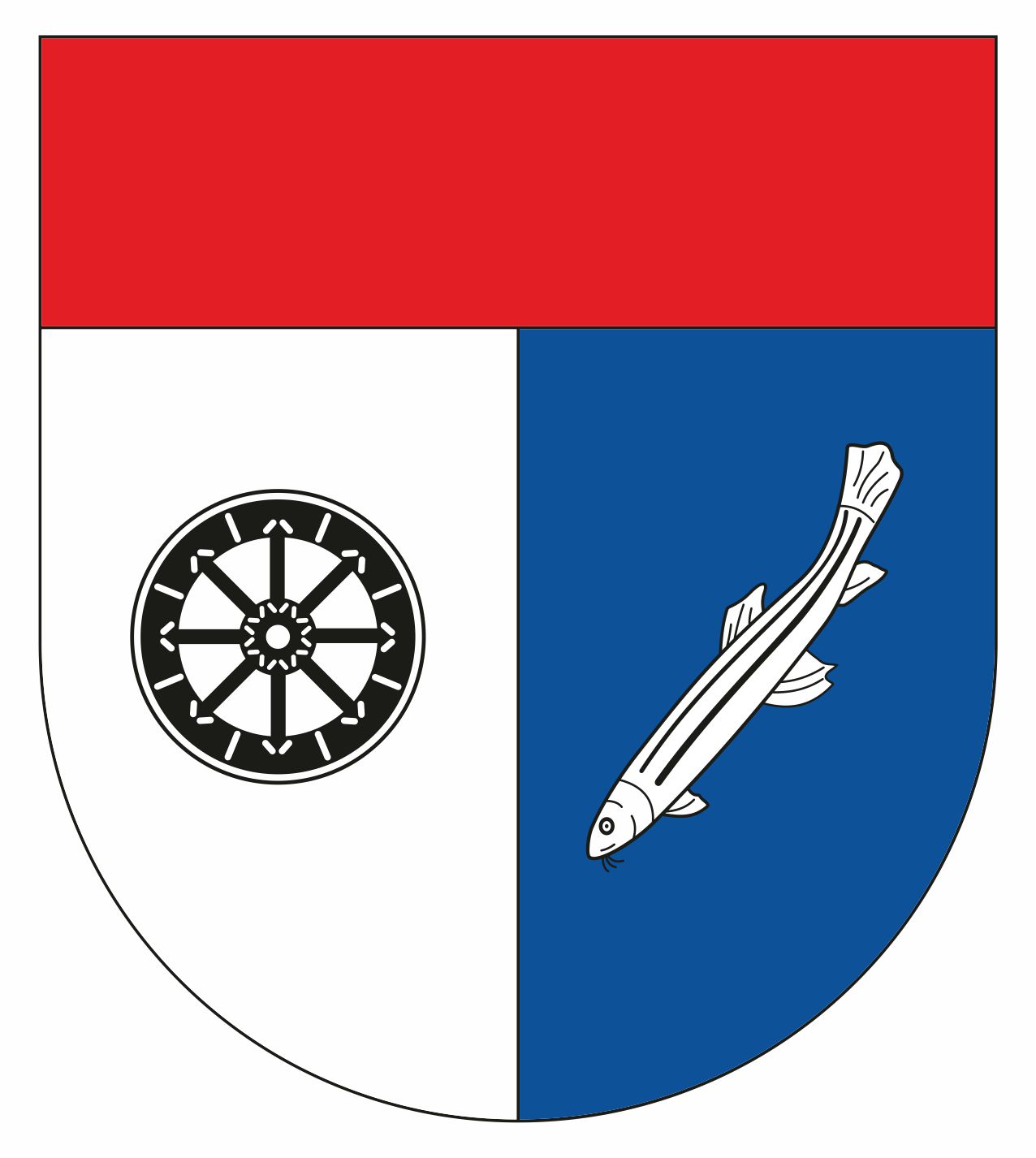 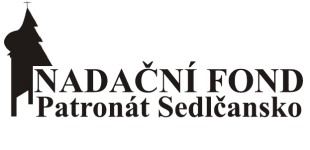 Září 2019
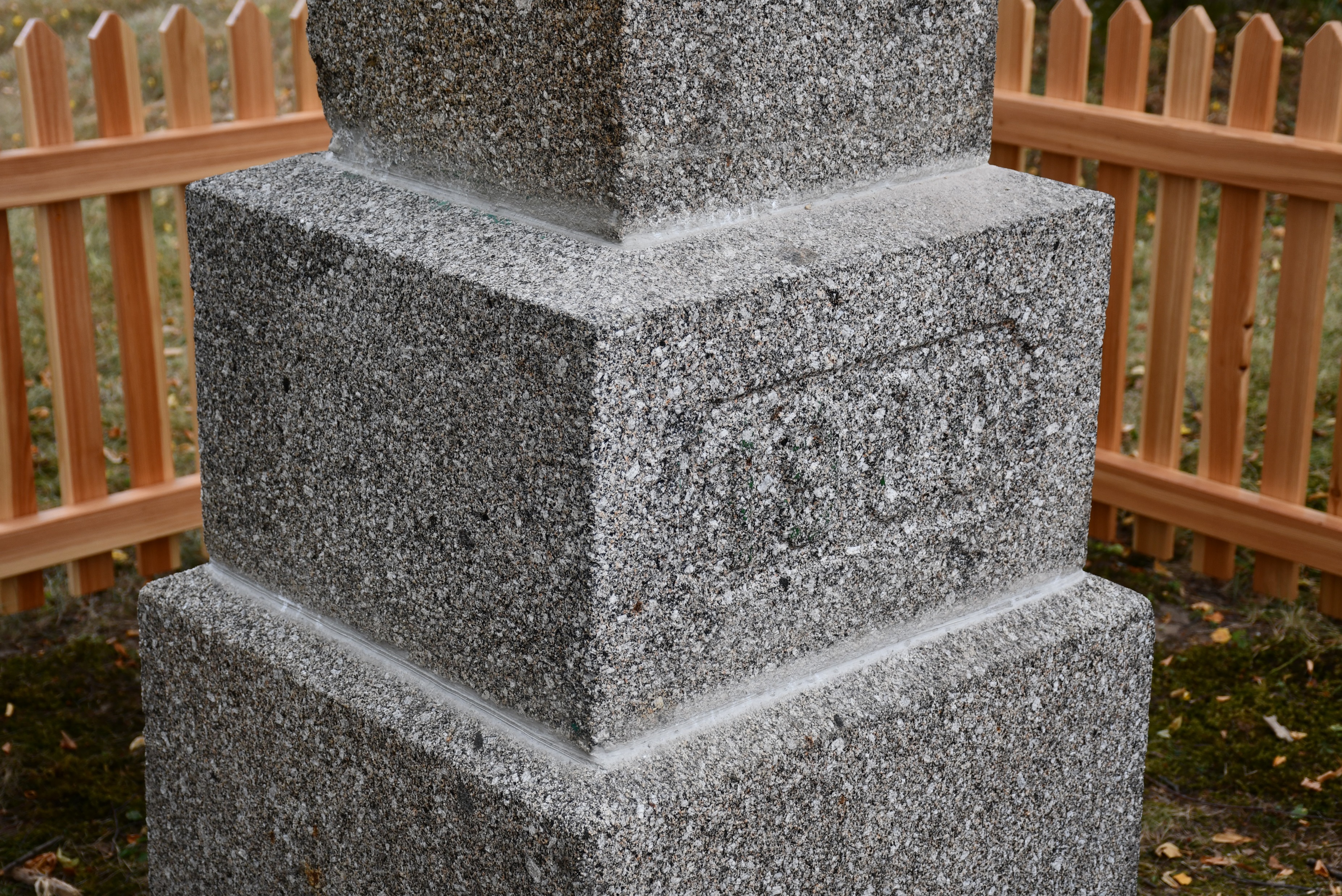 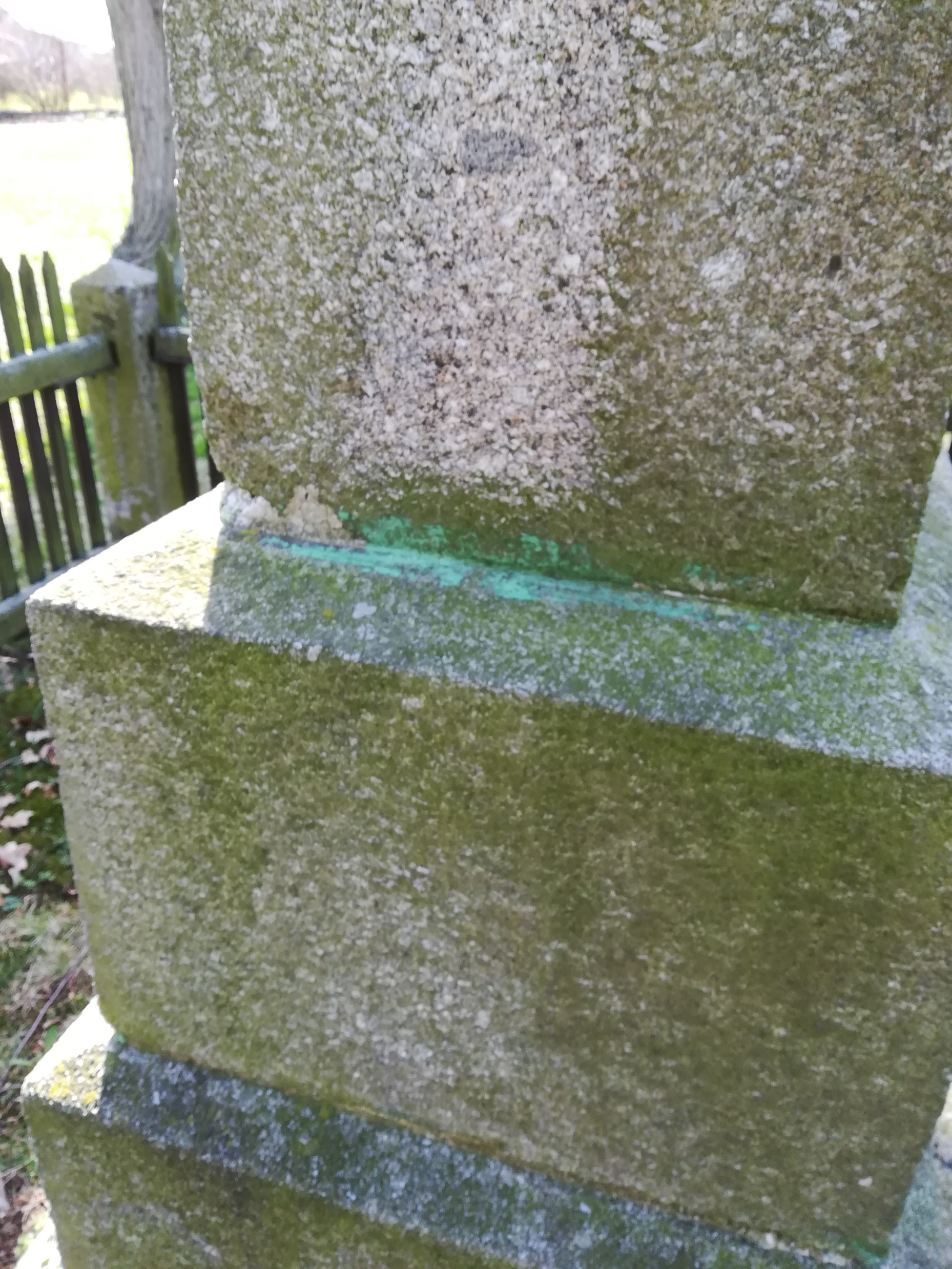 Křížek Rudolec (z r. 1866) detail 1
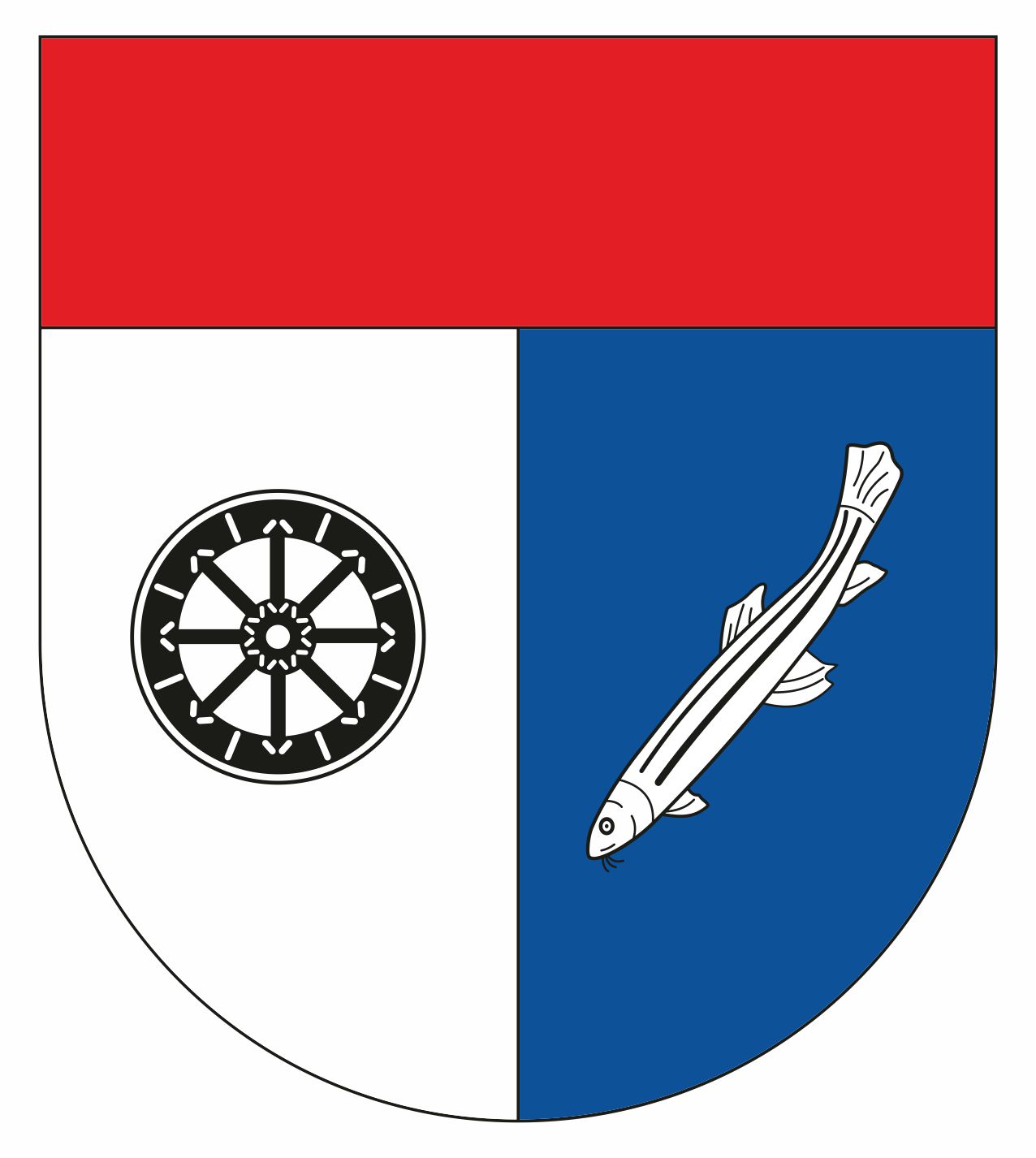 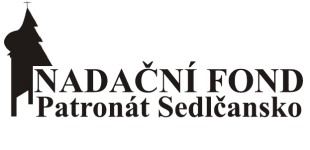 Září 2019
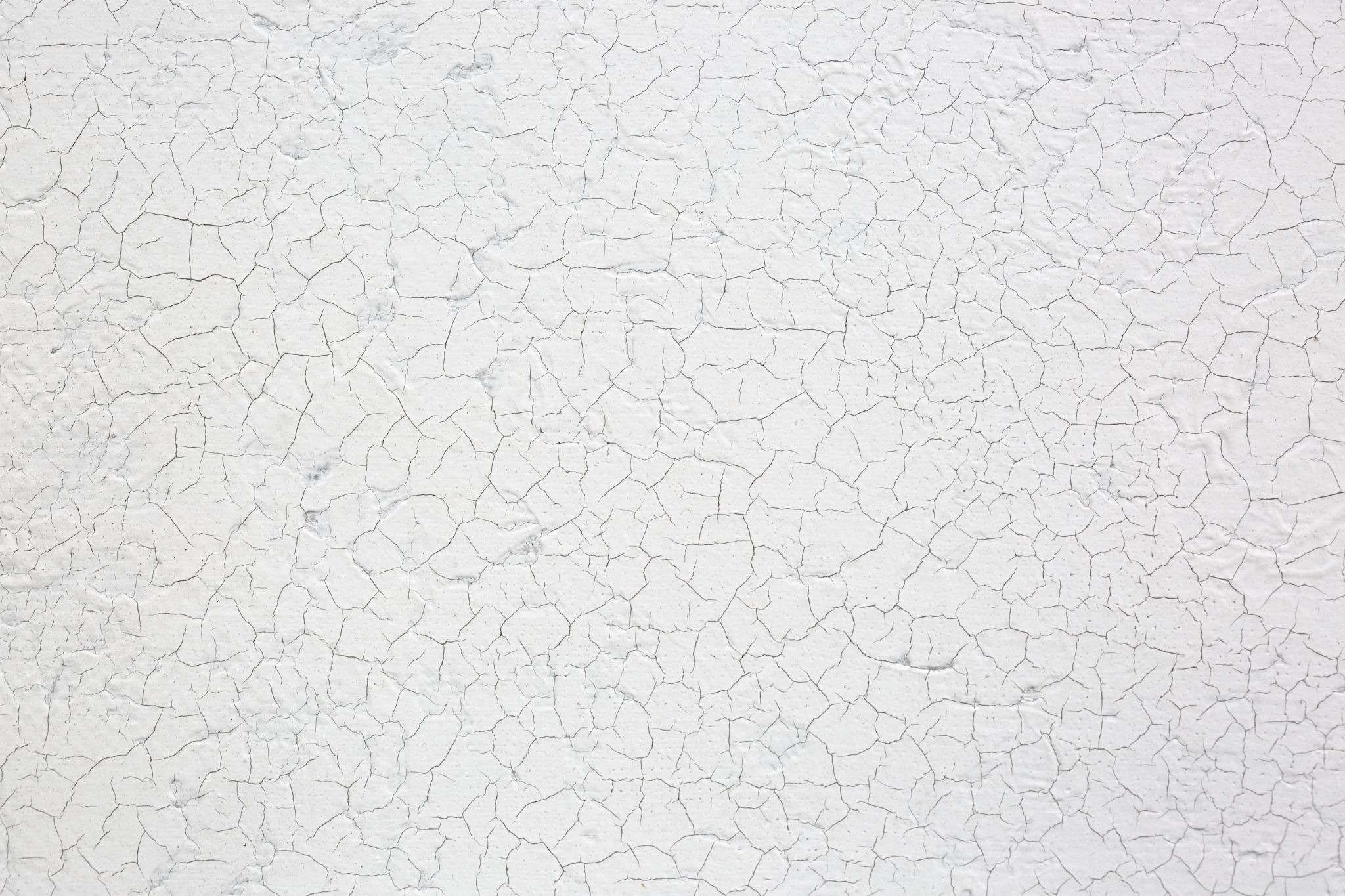 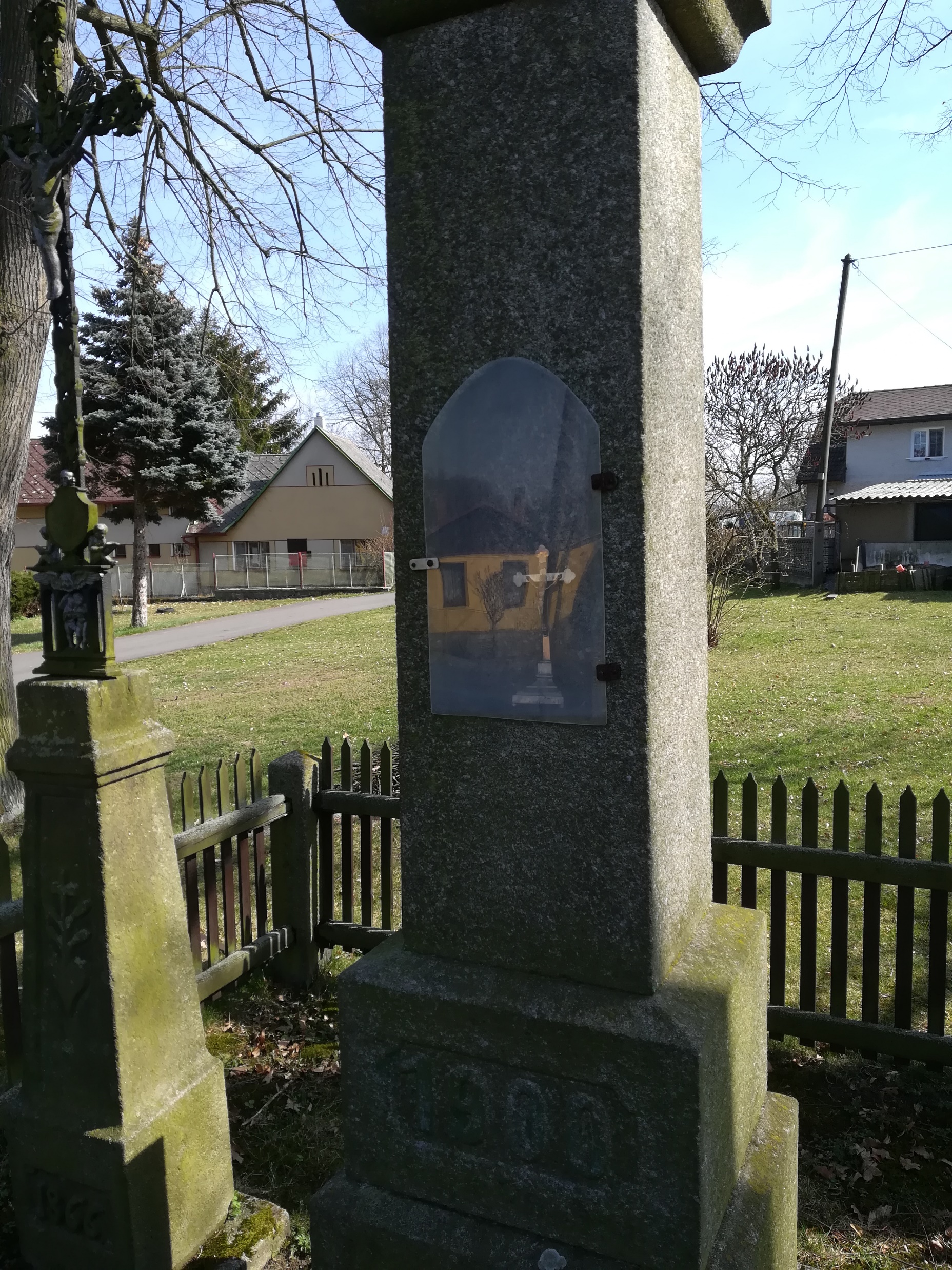 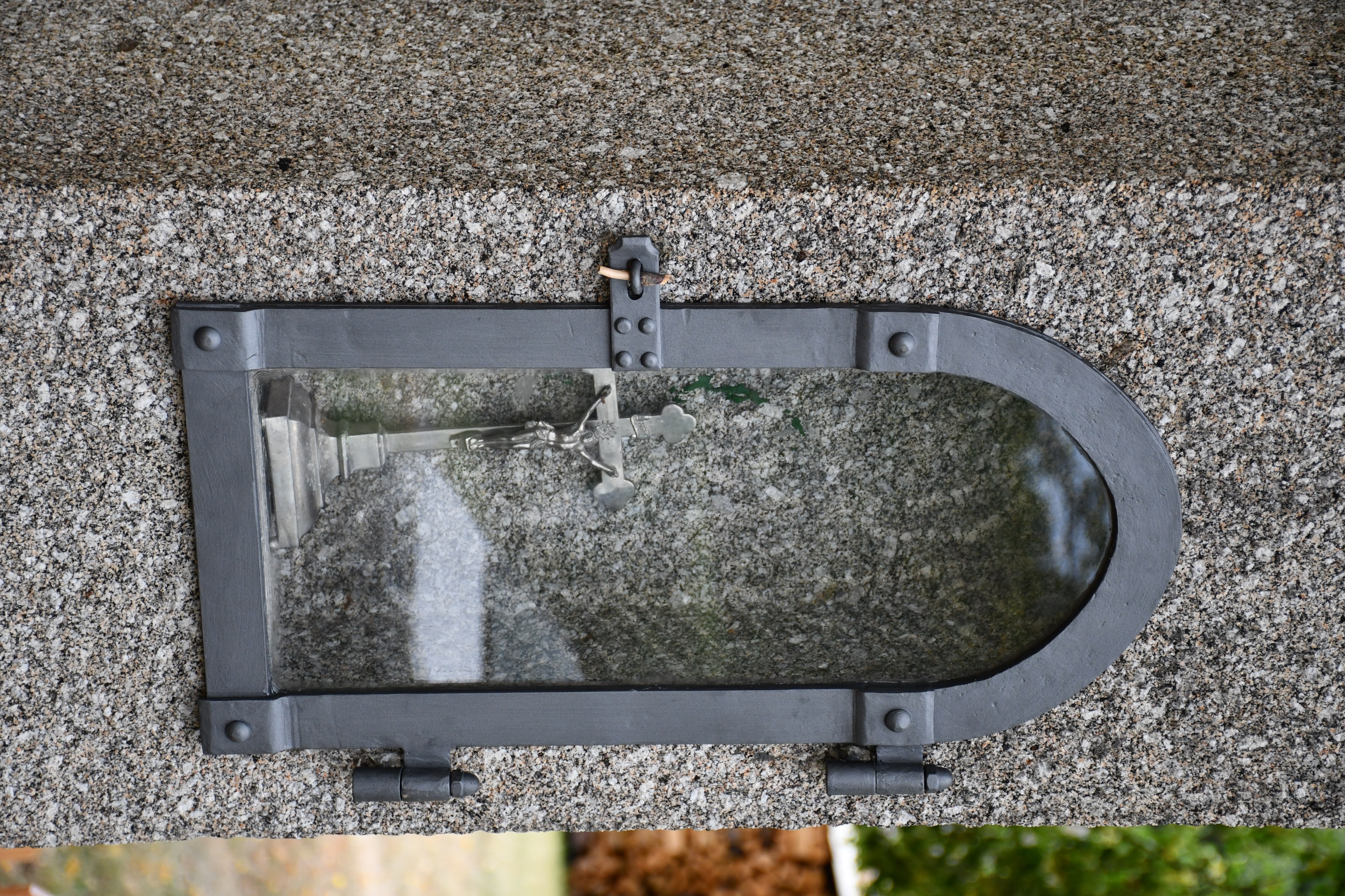 Zvonička Rudolec (z r. 1900) detail
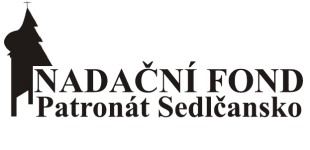 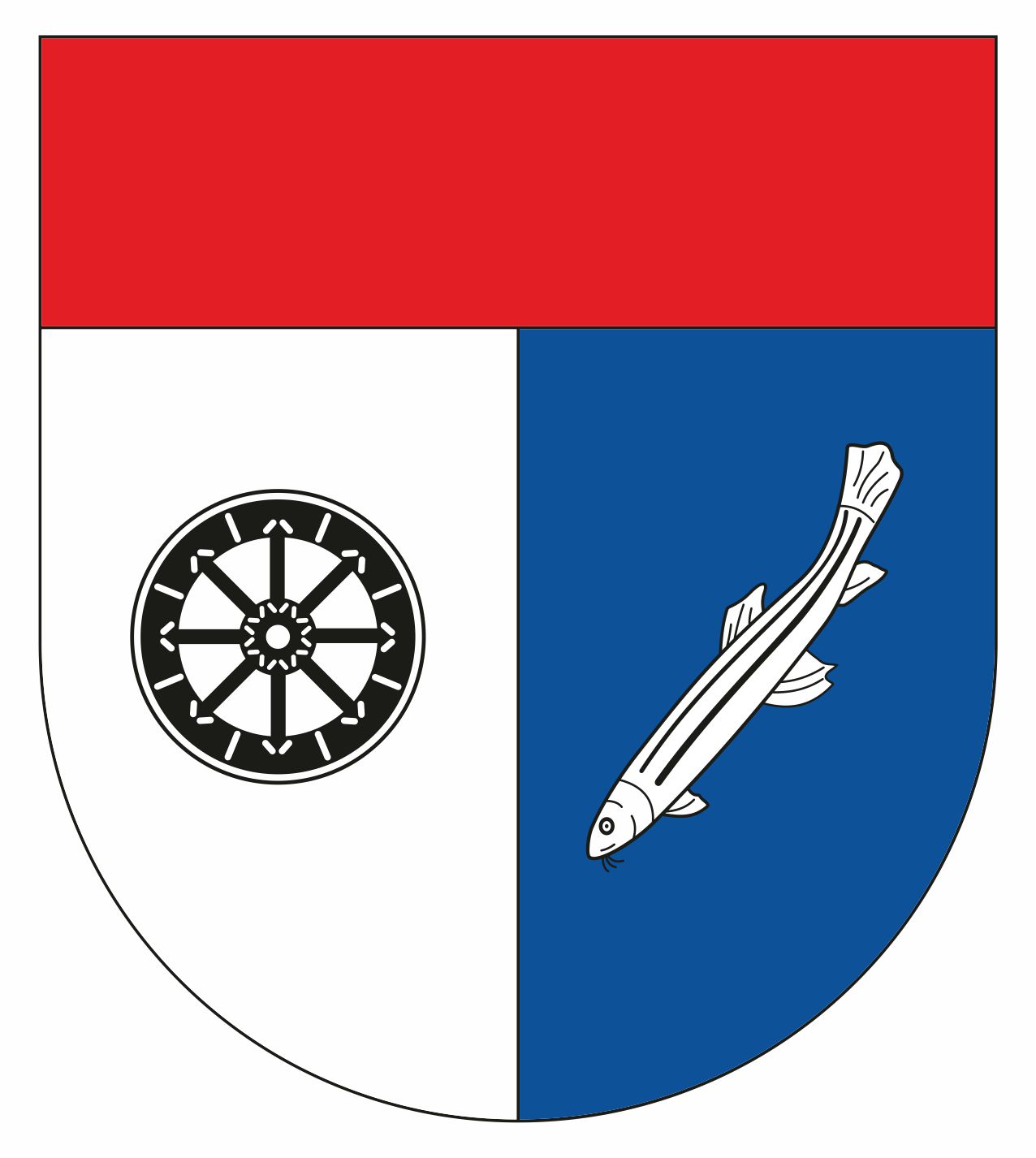 Září 2019
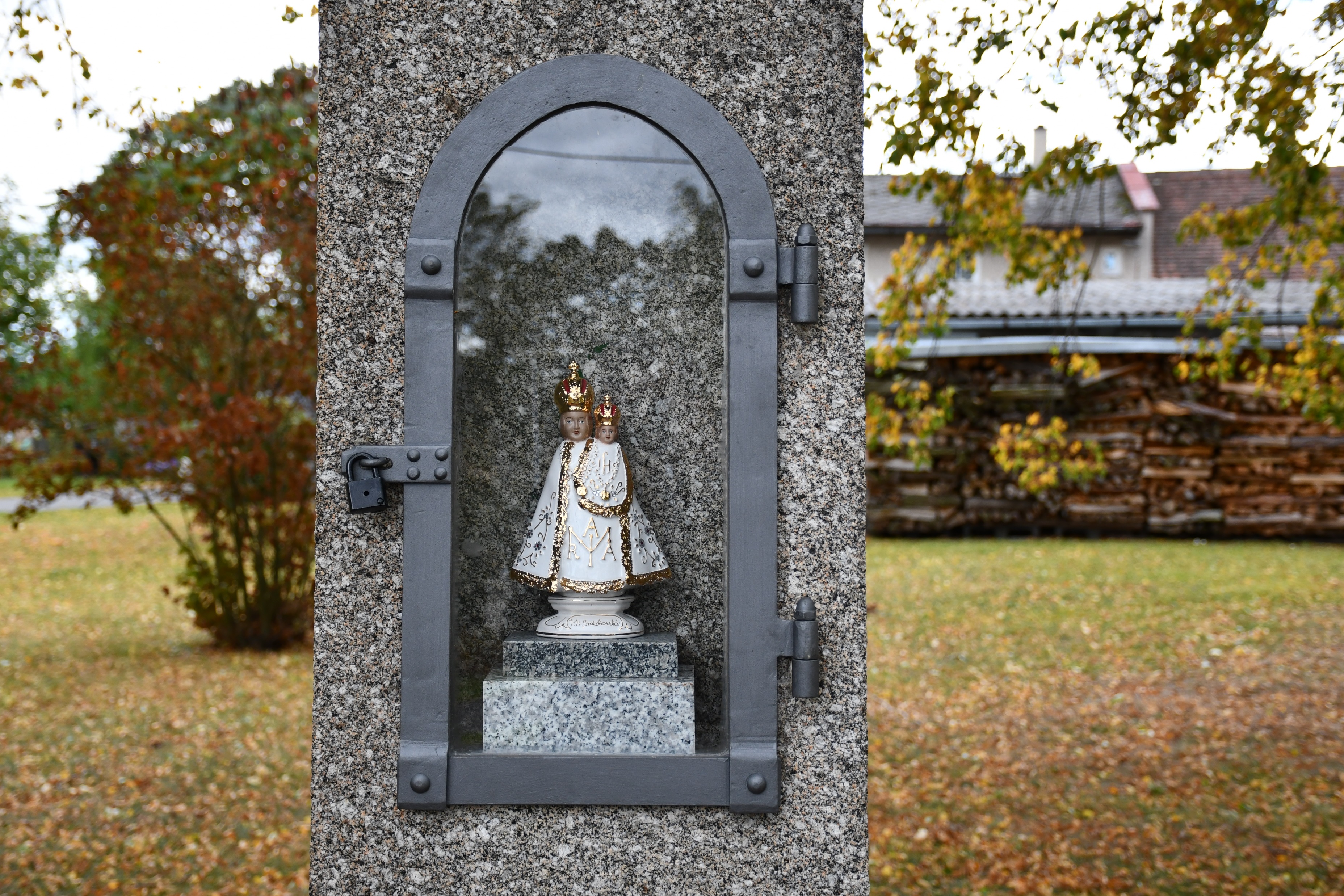 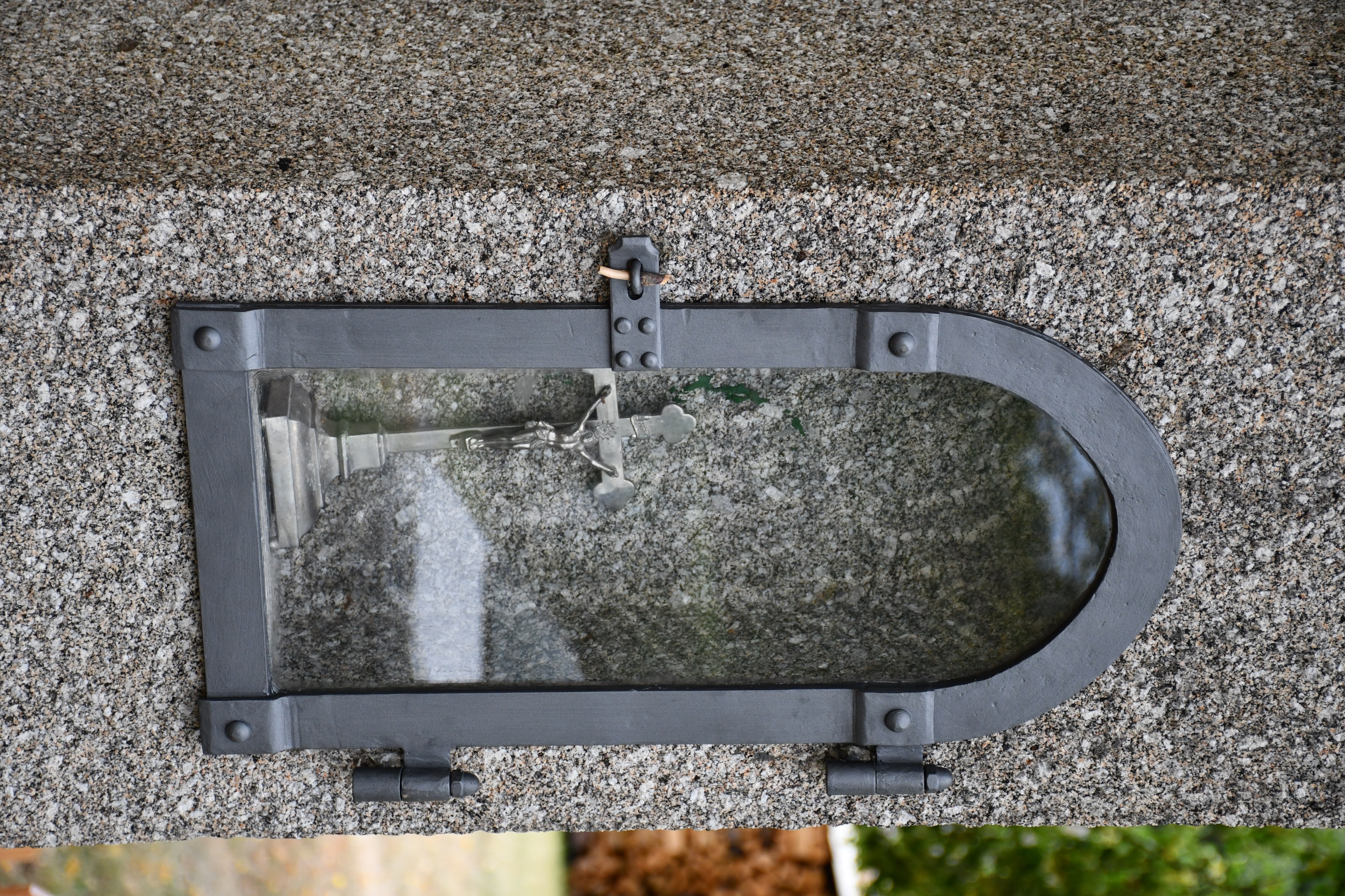 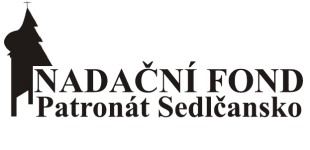 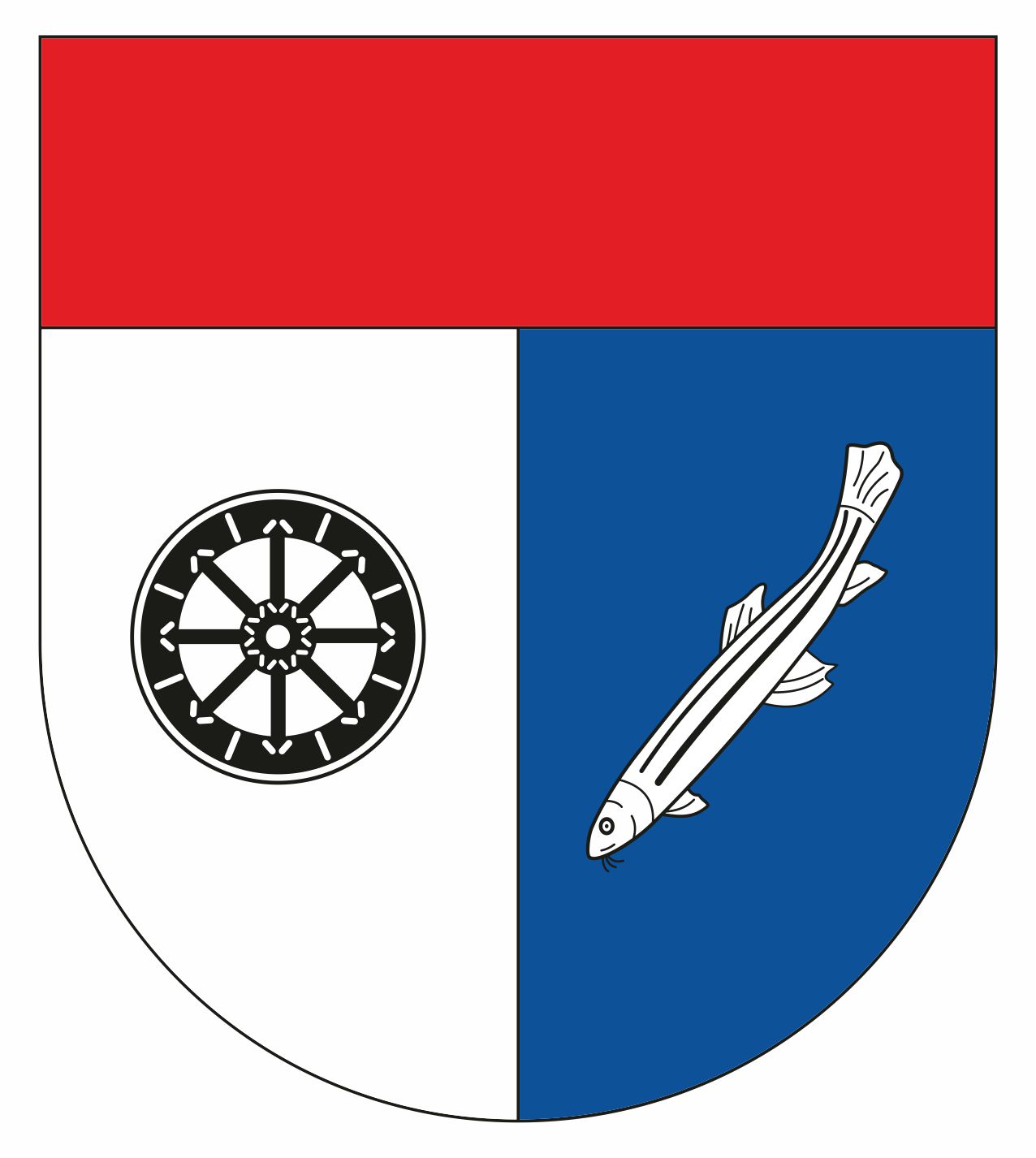 Zvonička Rudolec (z r. 1900) detailrodina Bartákova z Rudolce zakoupila na vlastní náklady sošku panny Marie Svatohorské
říjen 2019
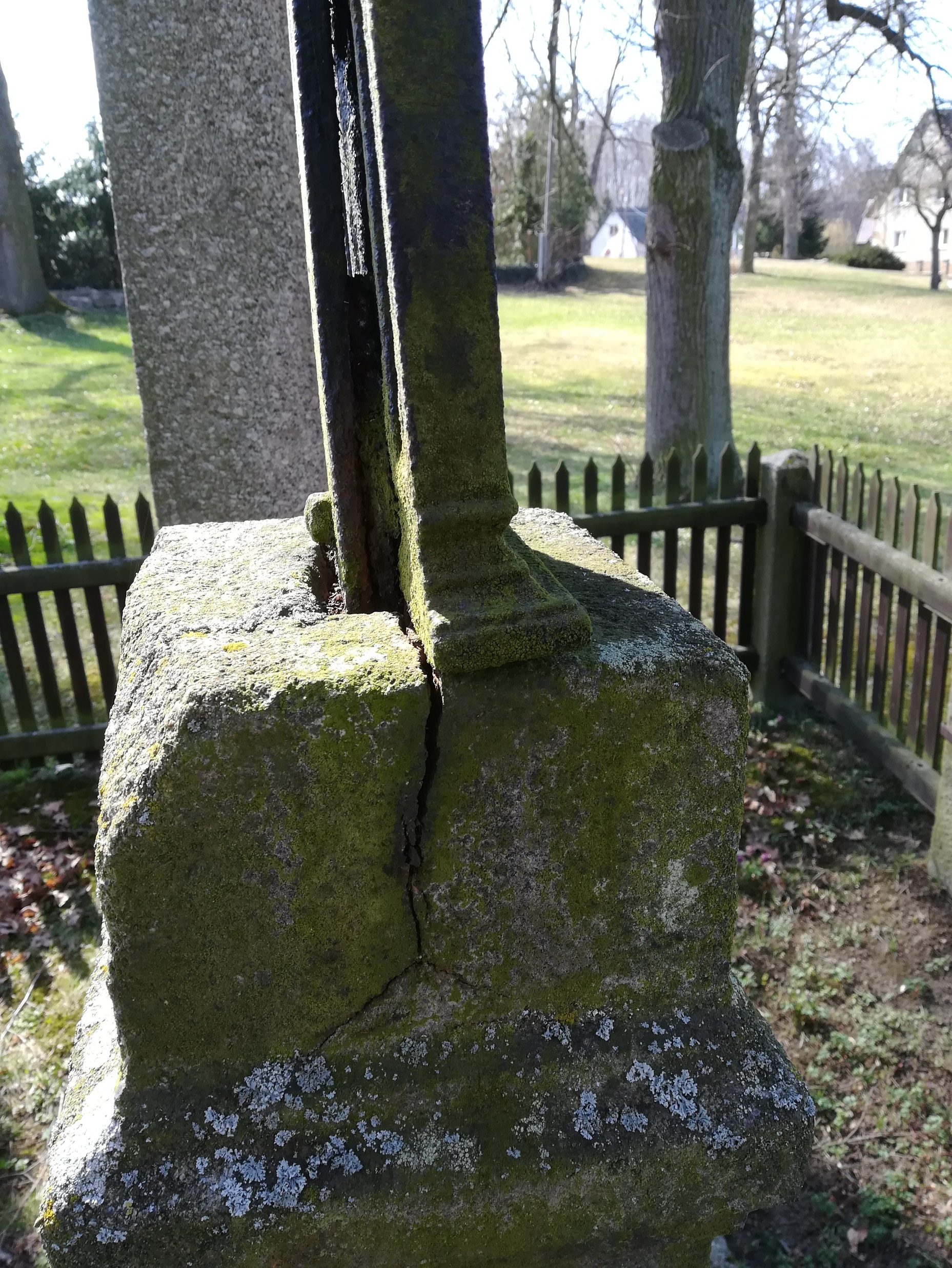 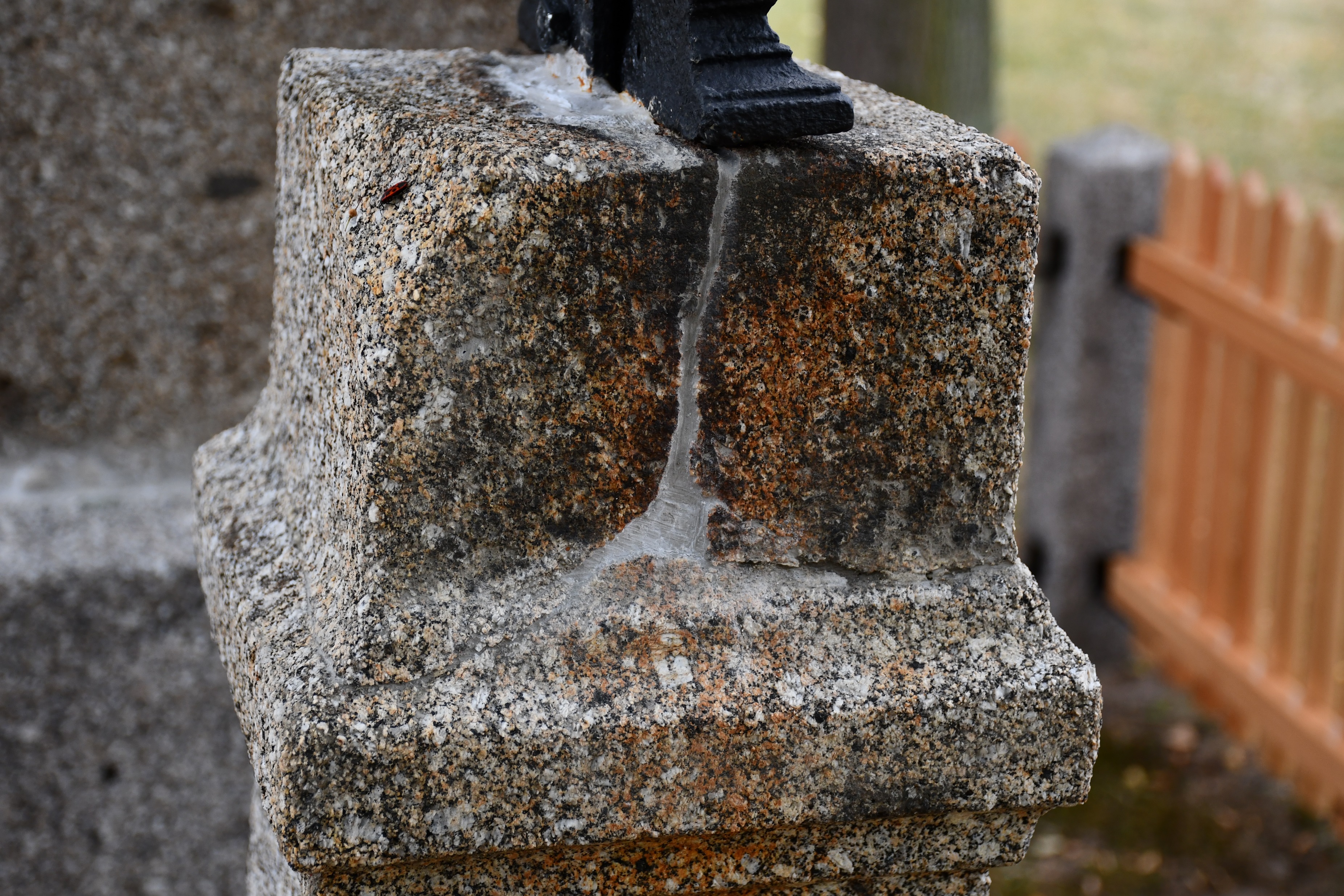 Křížek Rudolec detail 2
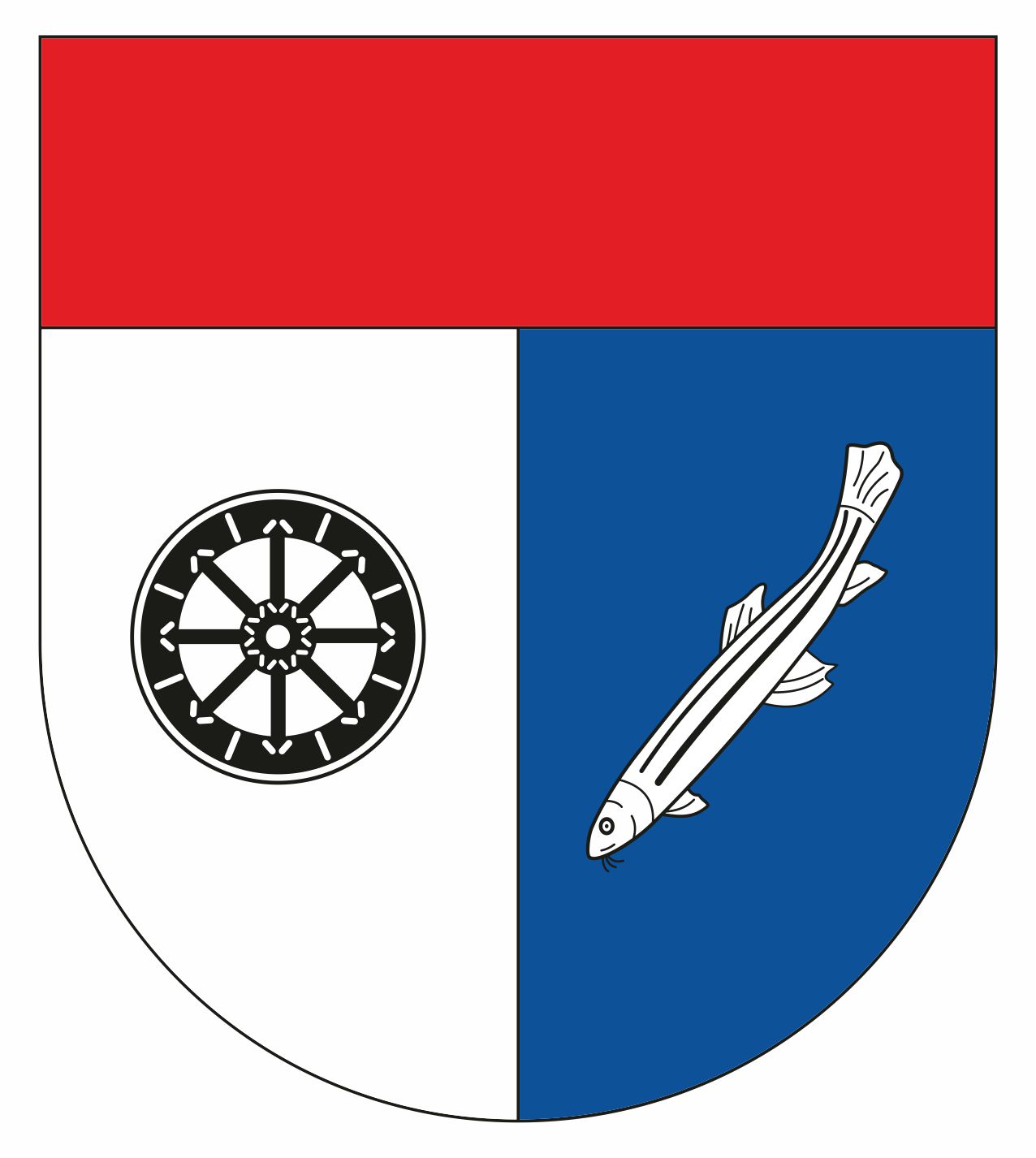 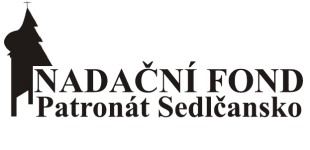 Září 2019
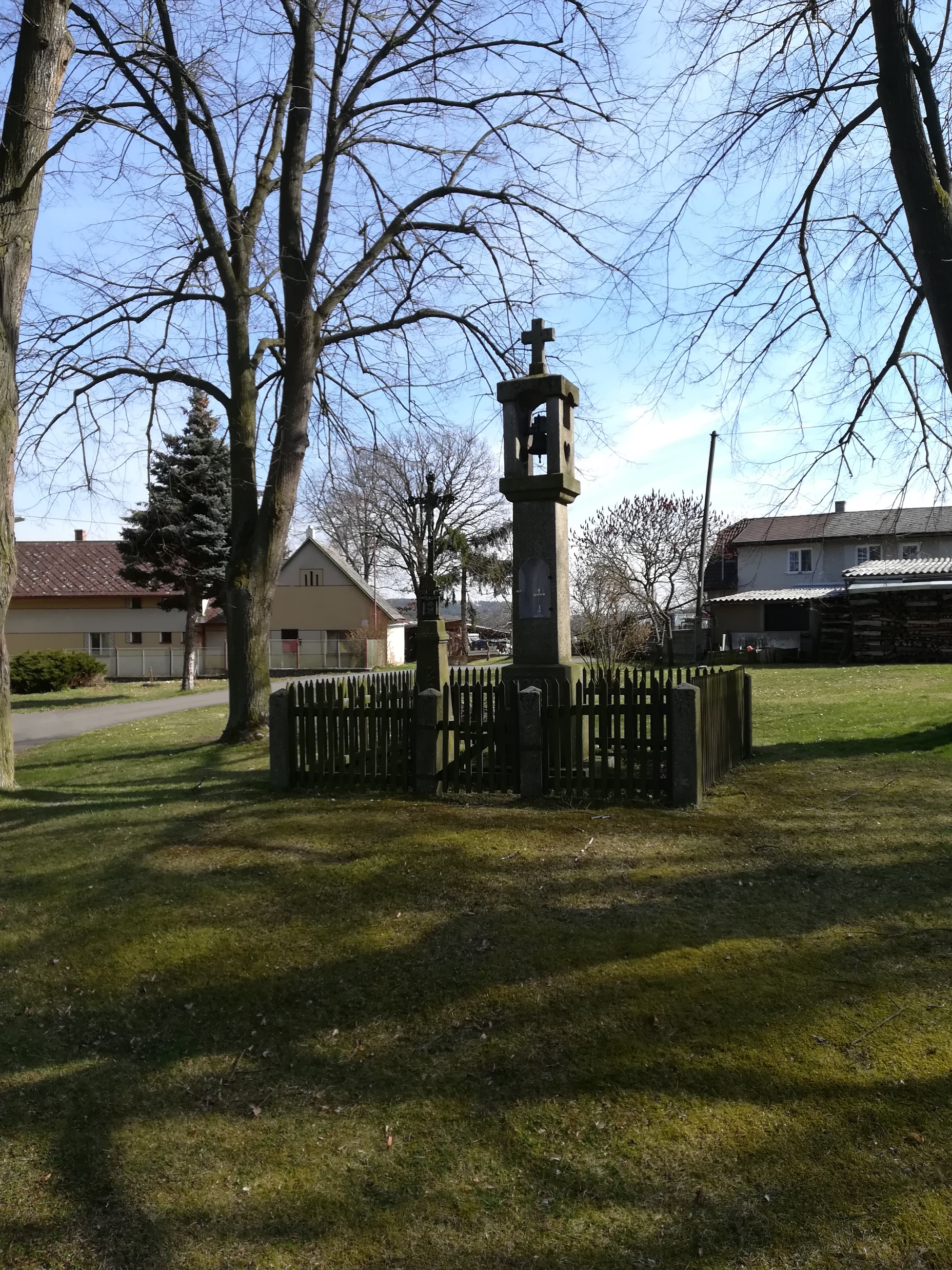 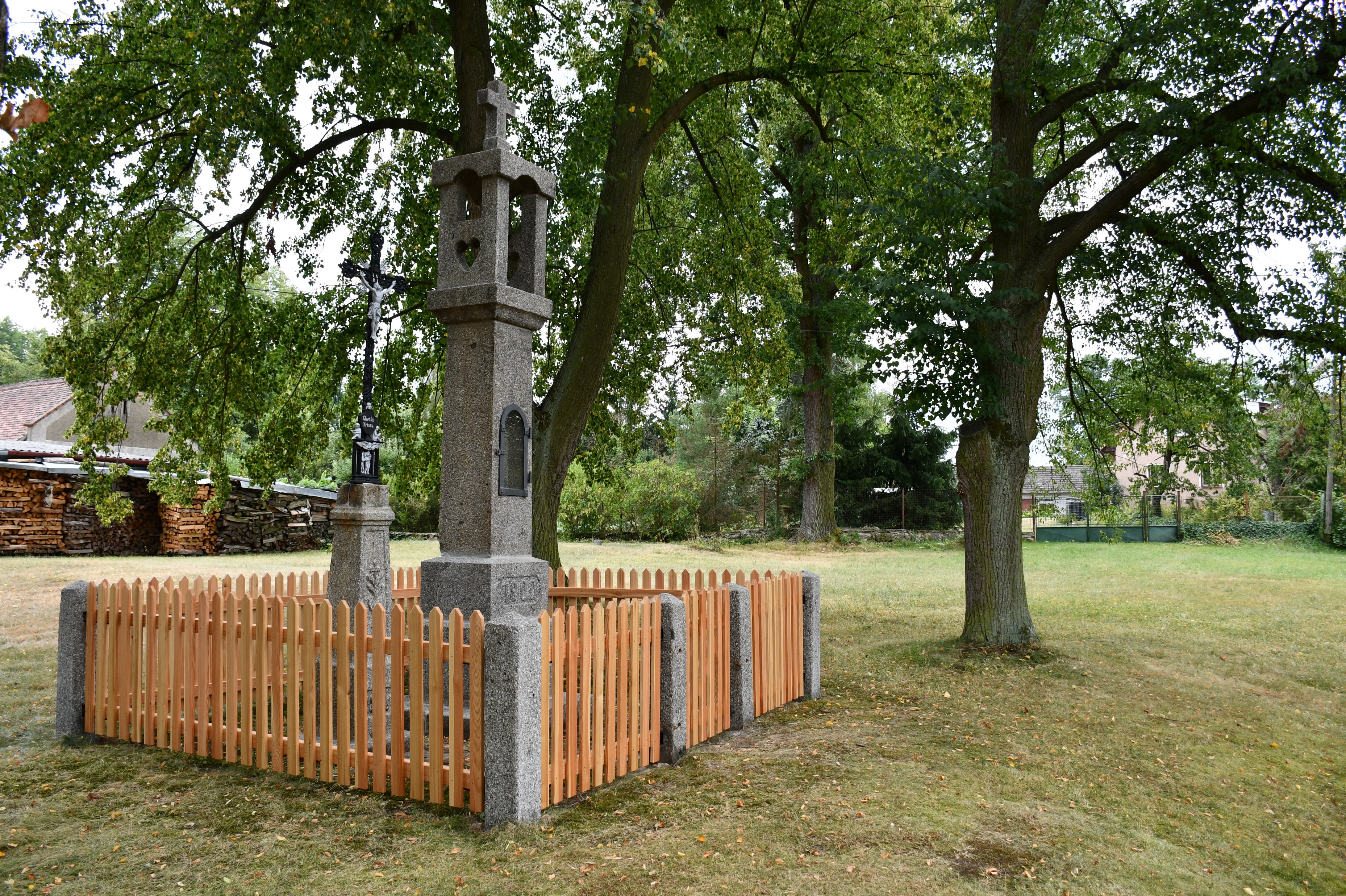 Rudolec
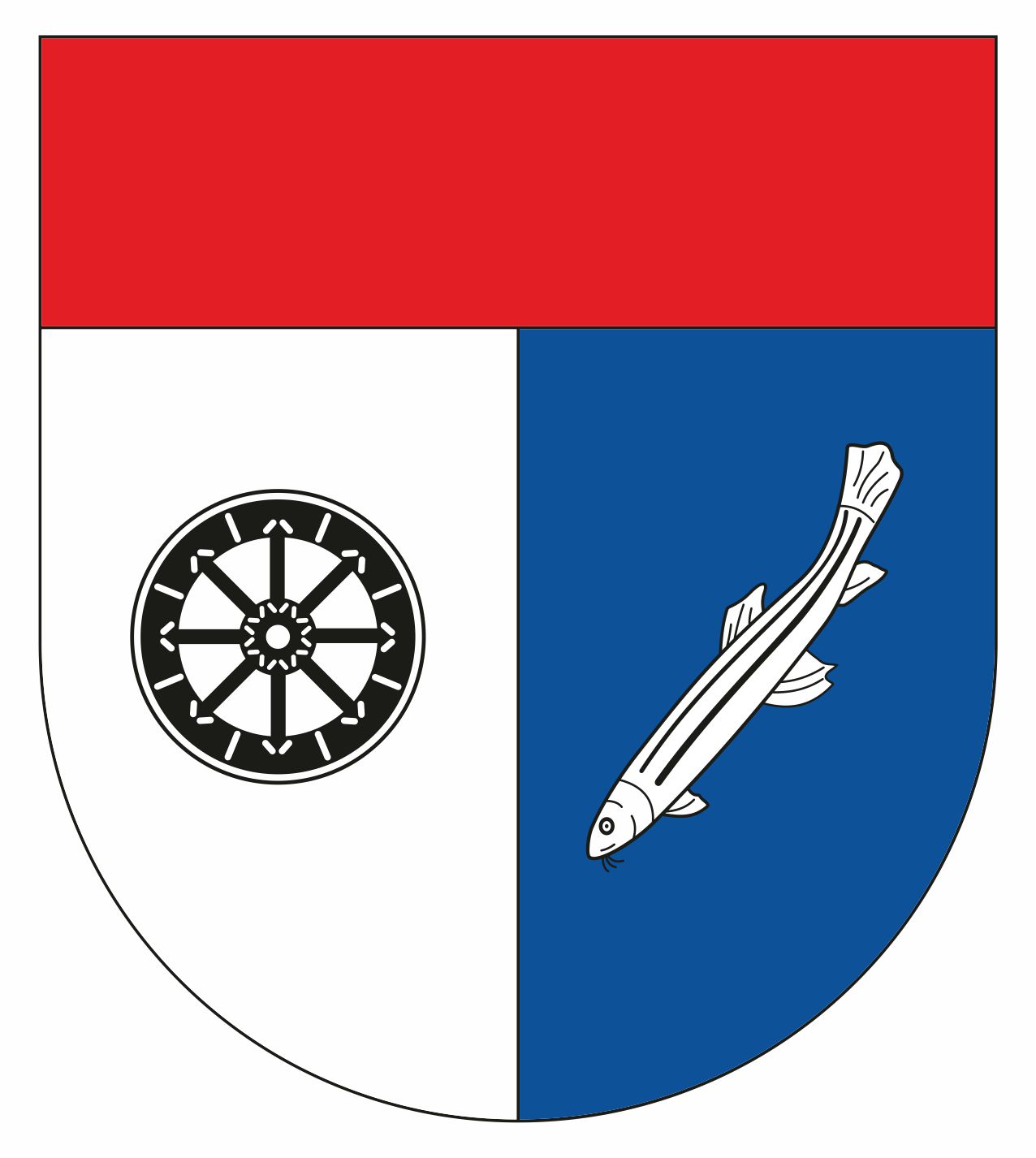 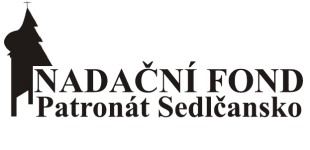 Září 2019
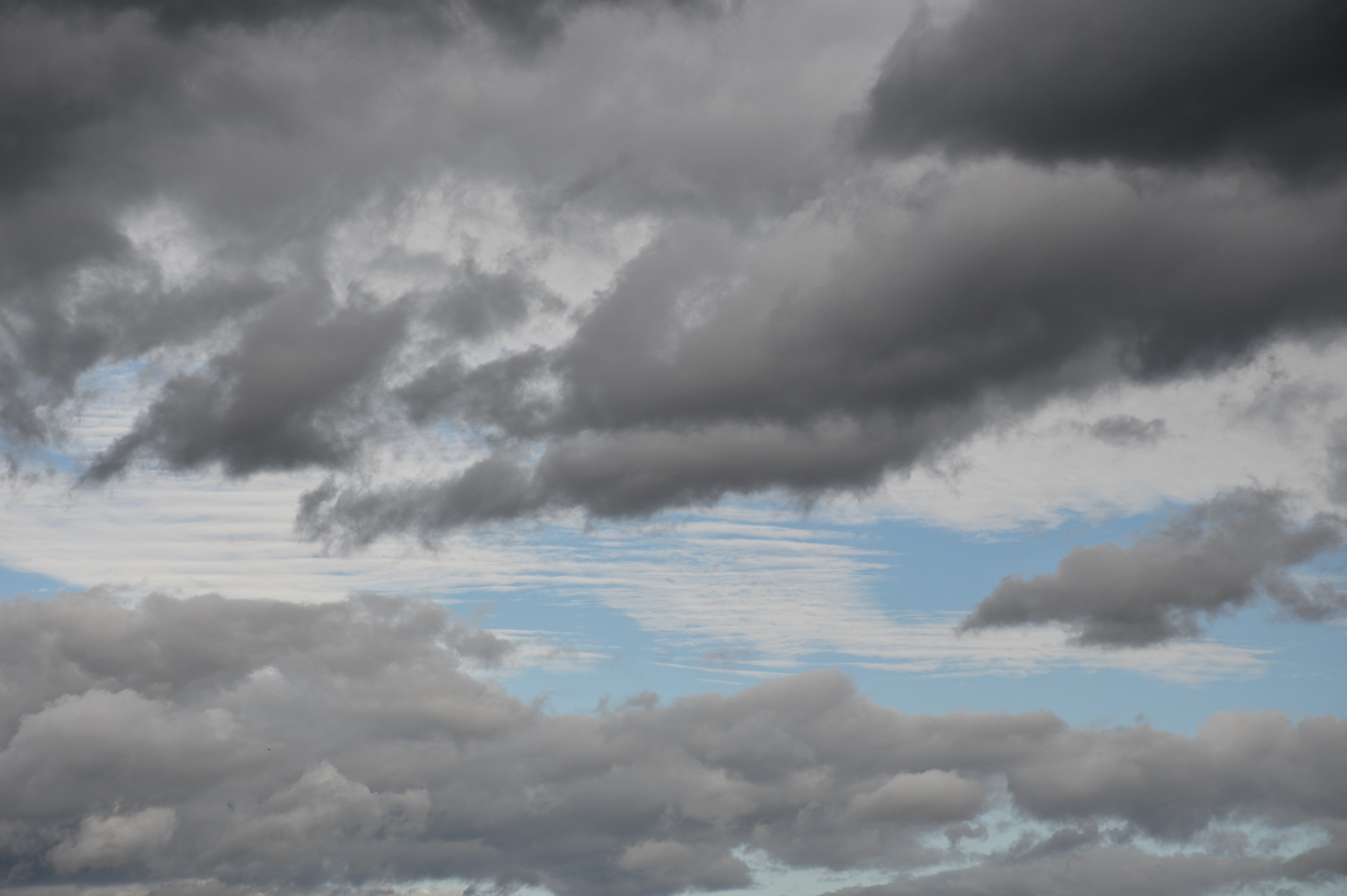 Oprava křížků a zvoniček v osadách Rudoleca Nedrahovické Podhájí
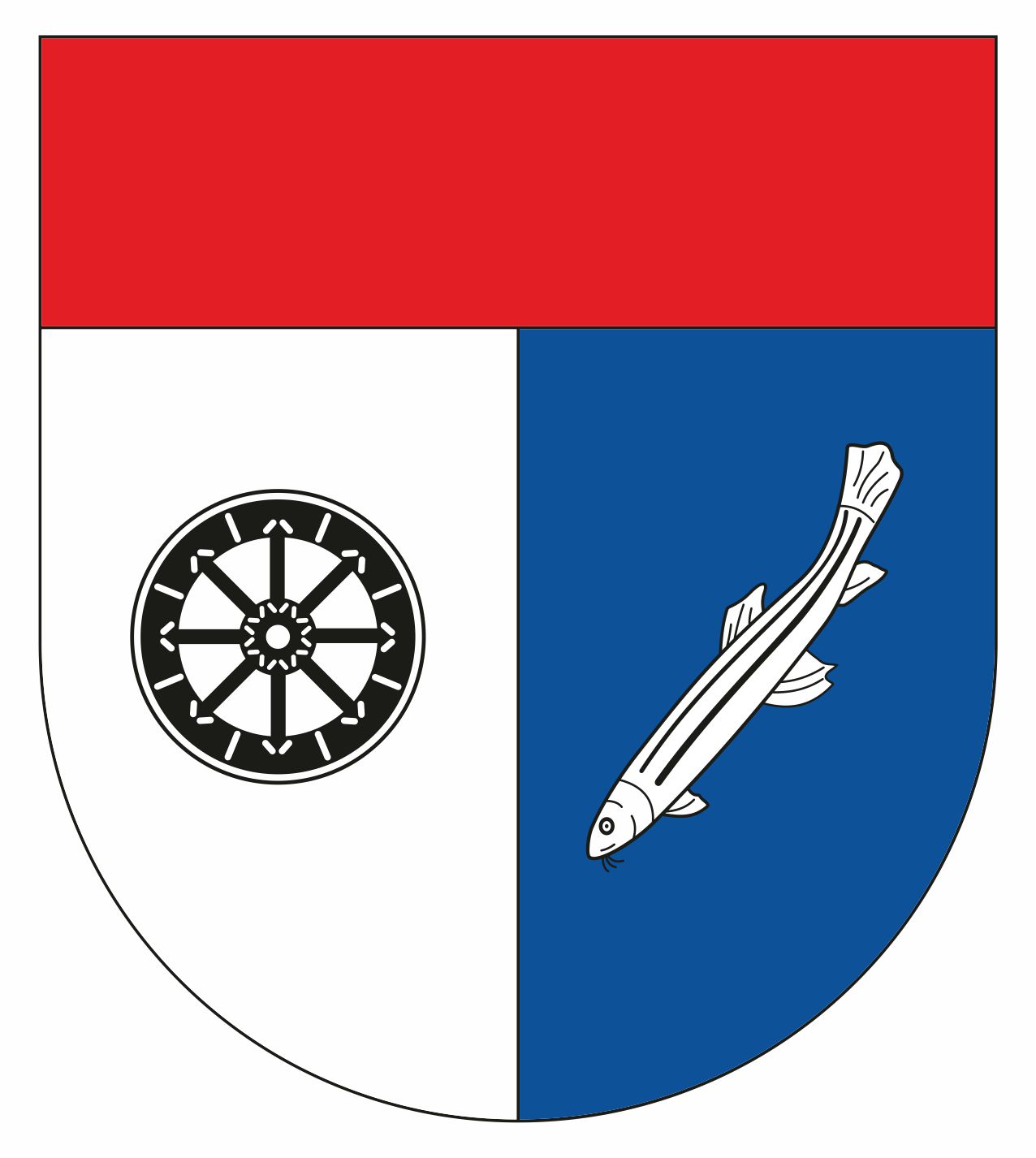 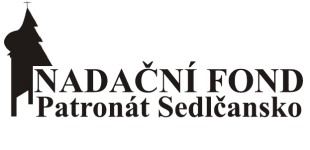 Září 2019